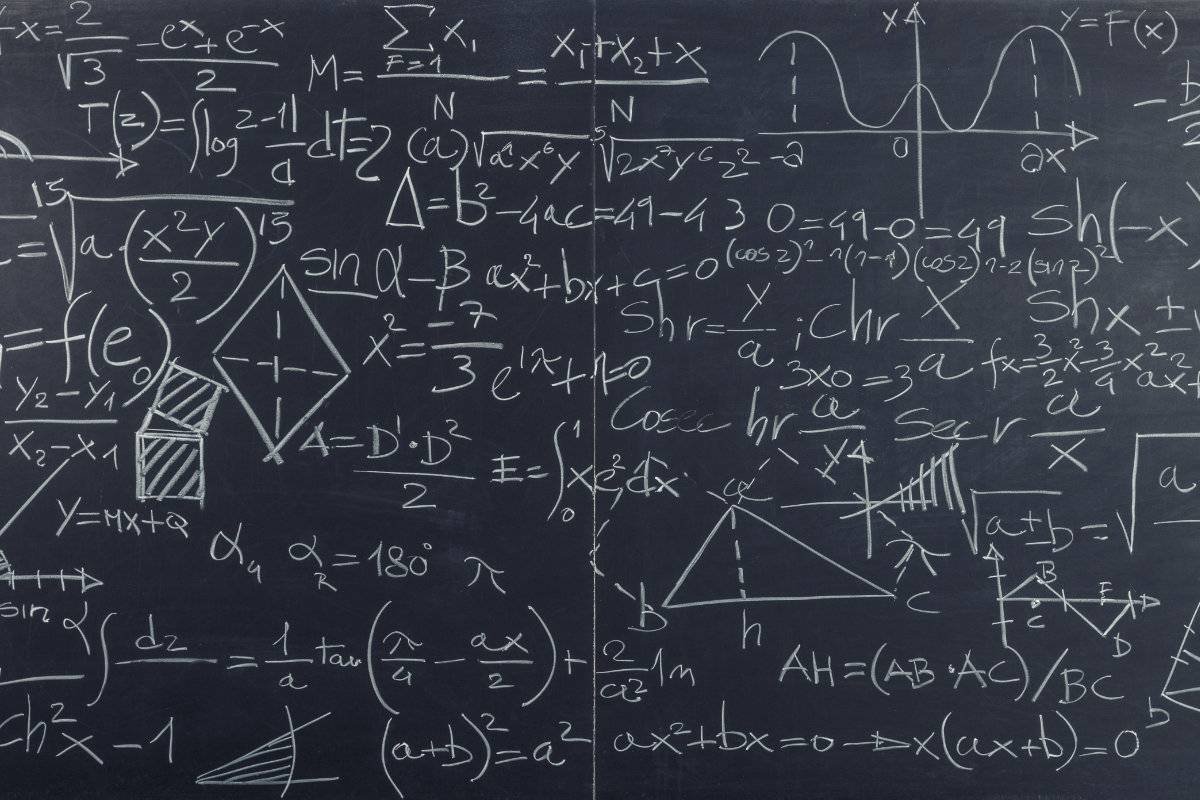 ТЕХНОЛОГИЯ РАБОТЫ С КОНТРОЛЬНО-ИЗМЕРИТЕЛЬНЫМИМАТЕРИАЛАМИ ПРИ ПОДГОТОВКЕ КГИА И ЕГЭ
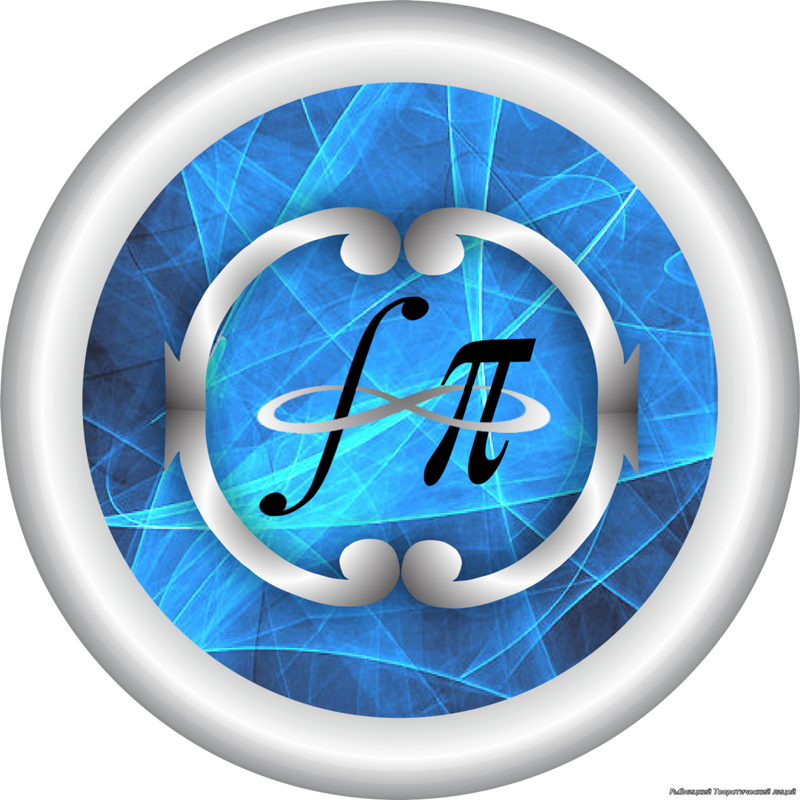 Учитель математики
I кв. категории МОУ «РТЛ-К»
Ламекина С.Н.
Подготовка к Государственной итоговой аттестации (ГИА) и Единому государственному экзамену (ЕГЭ) - важный этап в жизни каждого школьника.
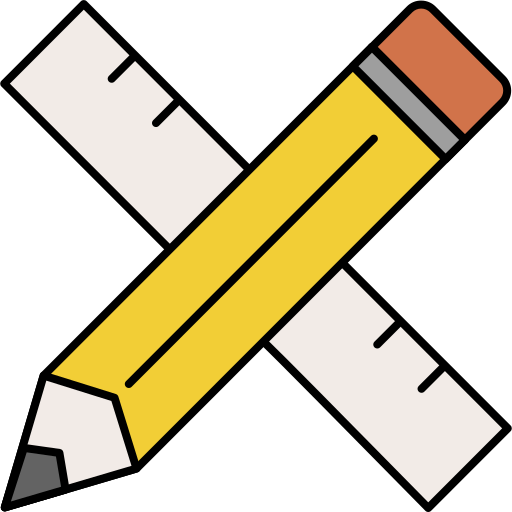 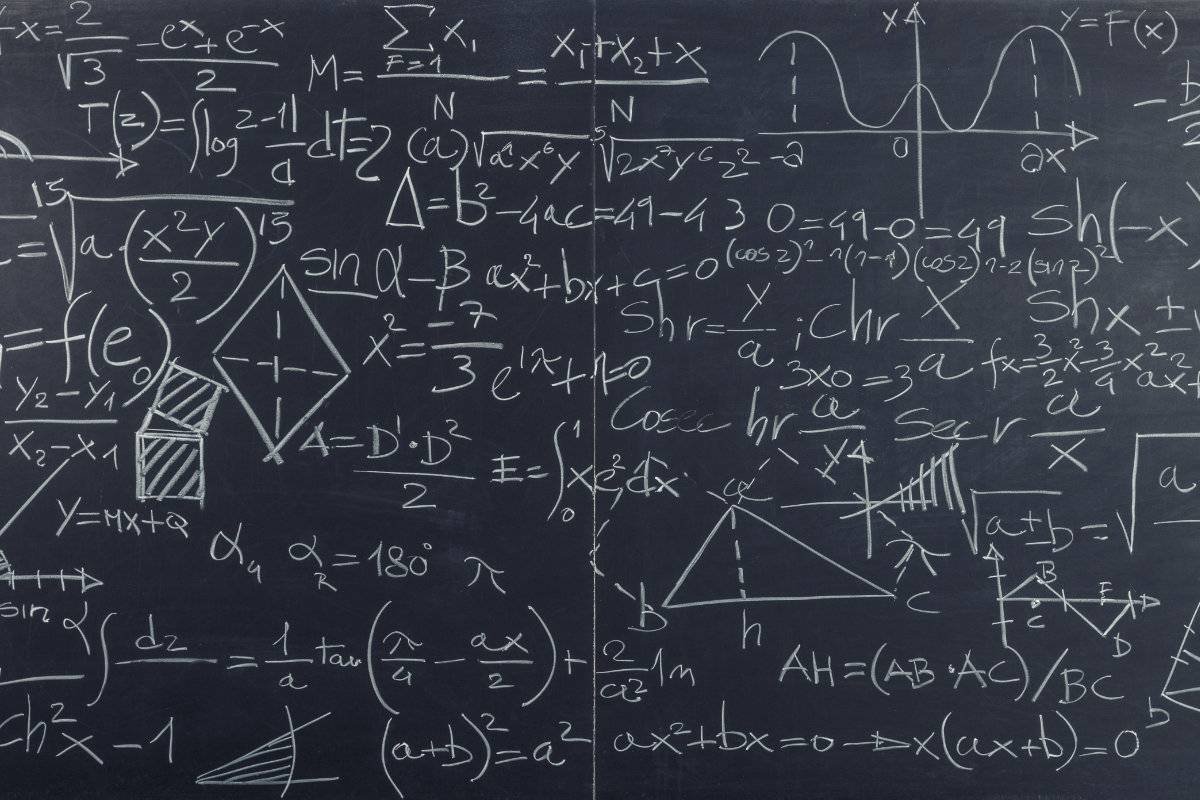 Ключевым аспектом этой подготовки является эффективная работа с контрольно-измерительными материалами (КИМ).
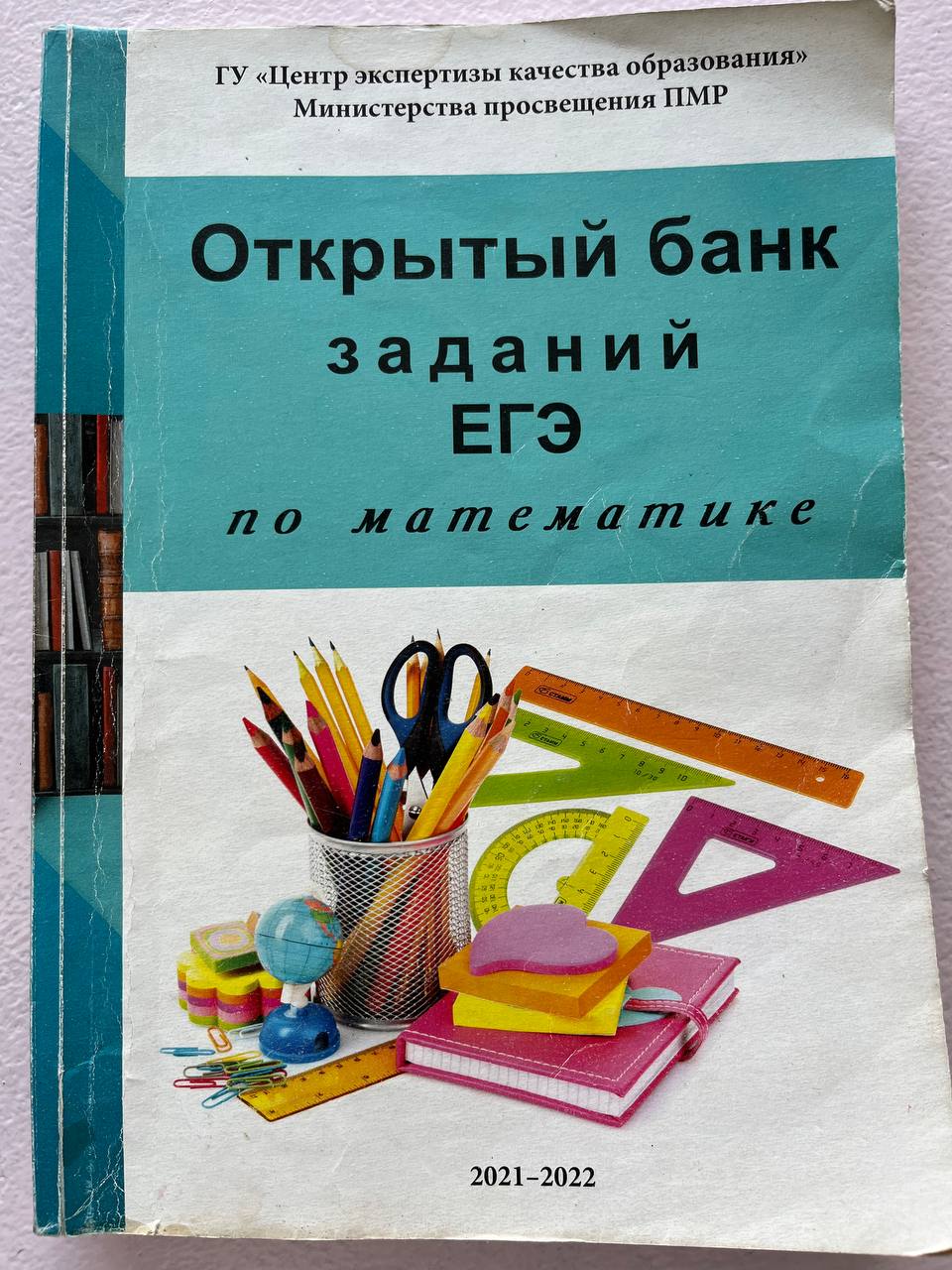 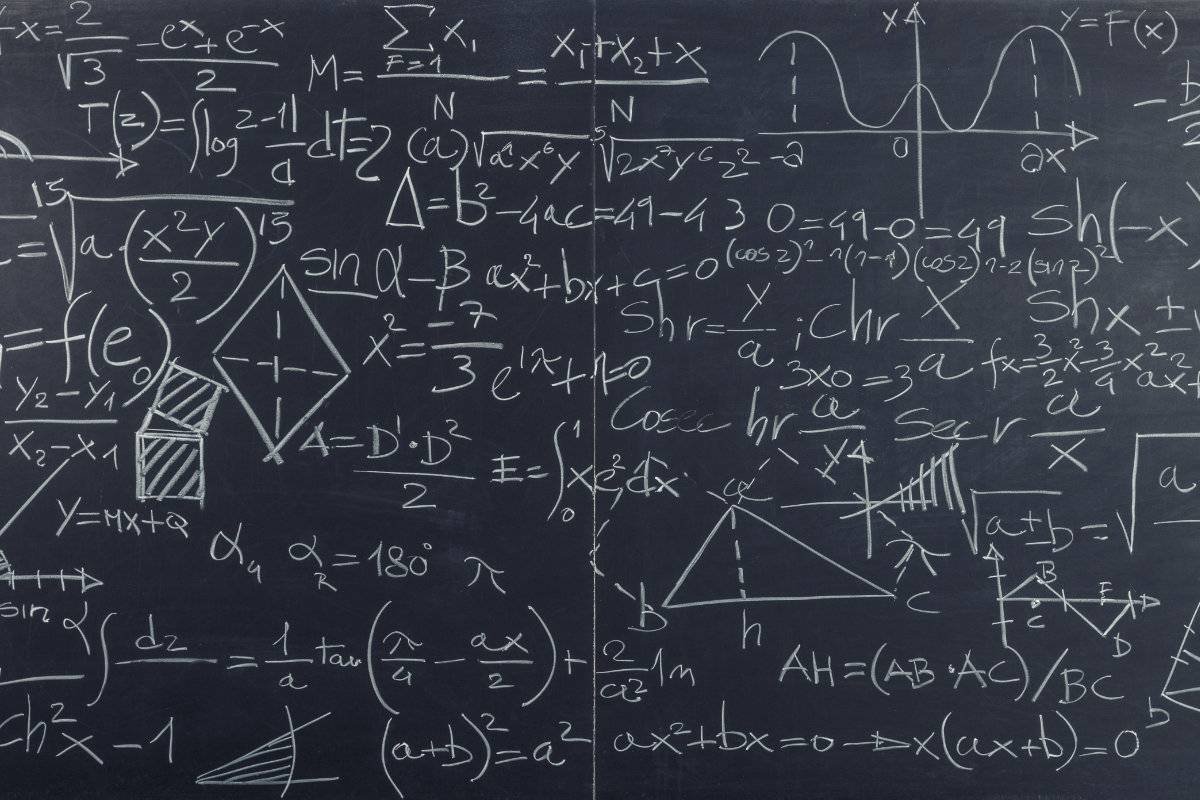 Правильное использование КИМ помогает не только оценить текущий уровень подготовки, но и выявить пробелы в знаниях, сформировать стратегию дальнейшего обучения.
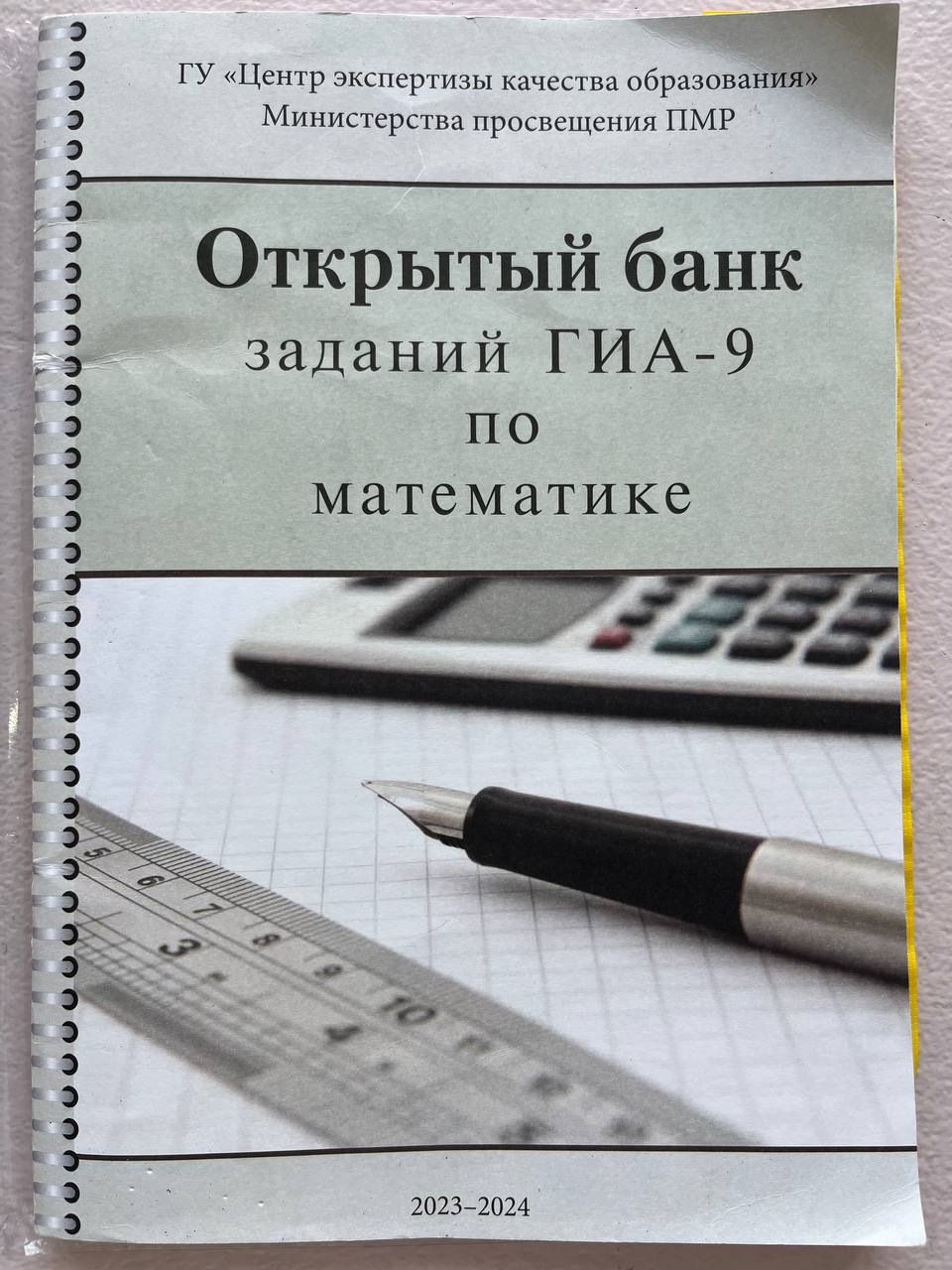 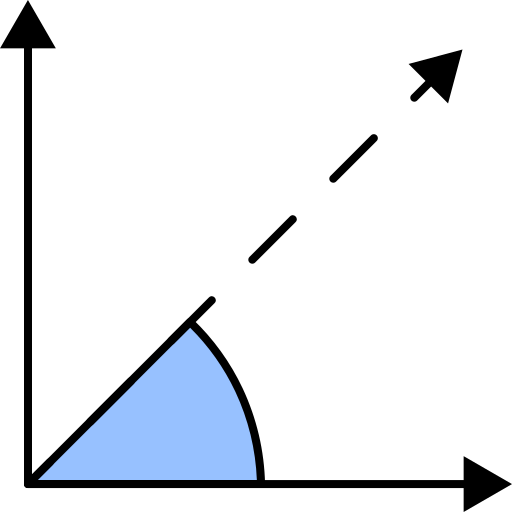 Начало…
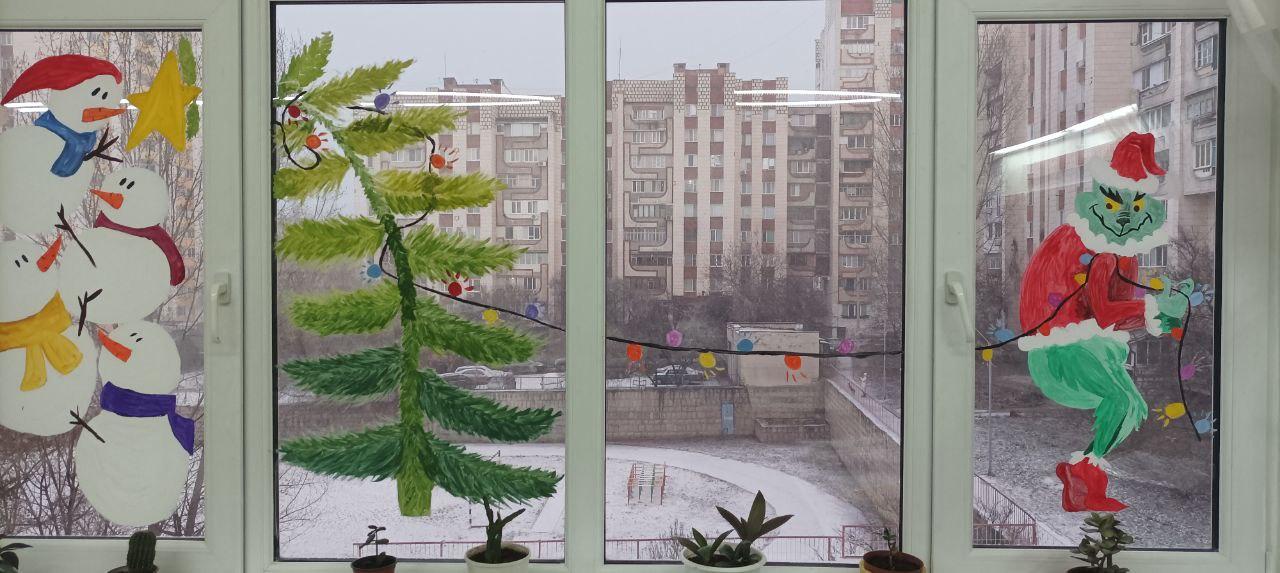 Сборник тестов для подготовки к ГИА(40 вариантов с ответами)
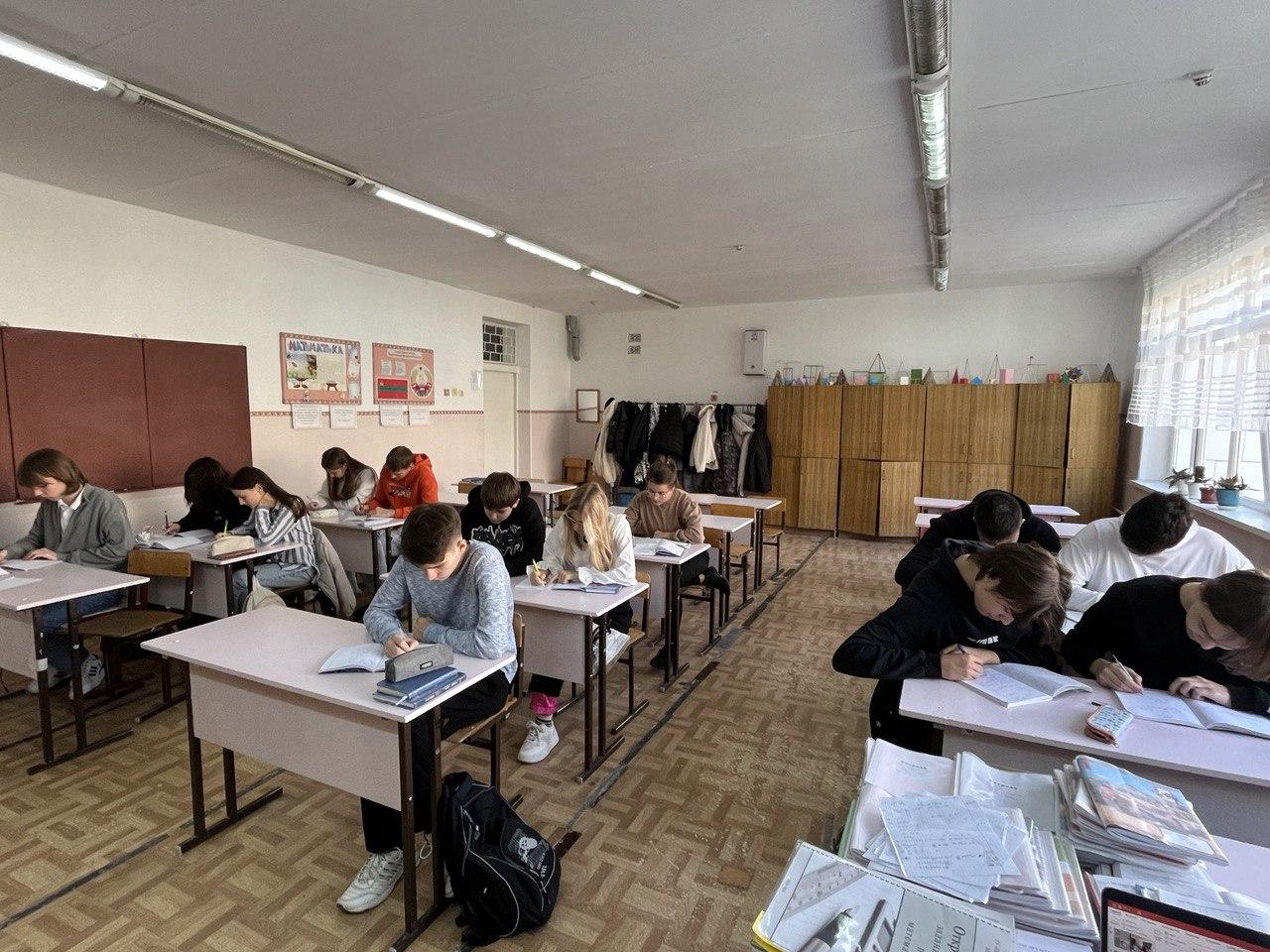 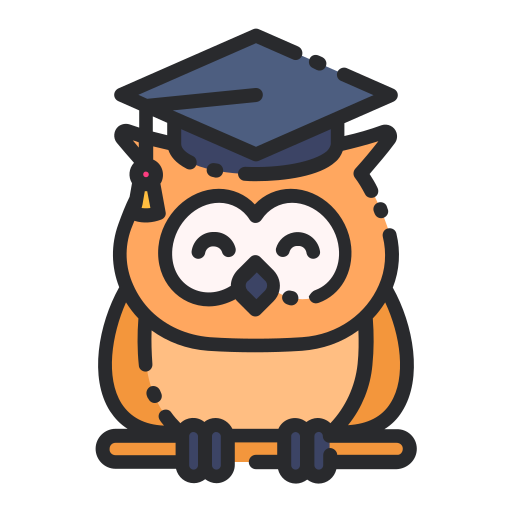 9 Б класс, 2023-2024 уч. год
Решение заданий с параметрами
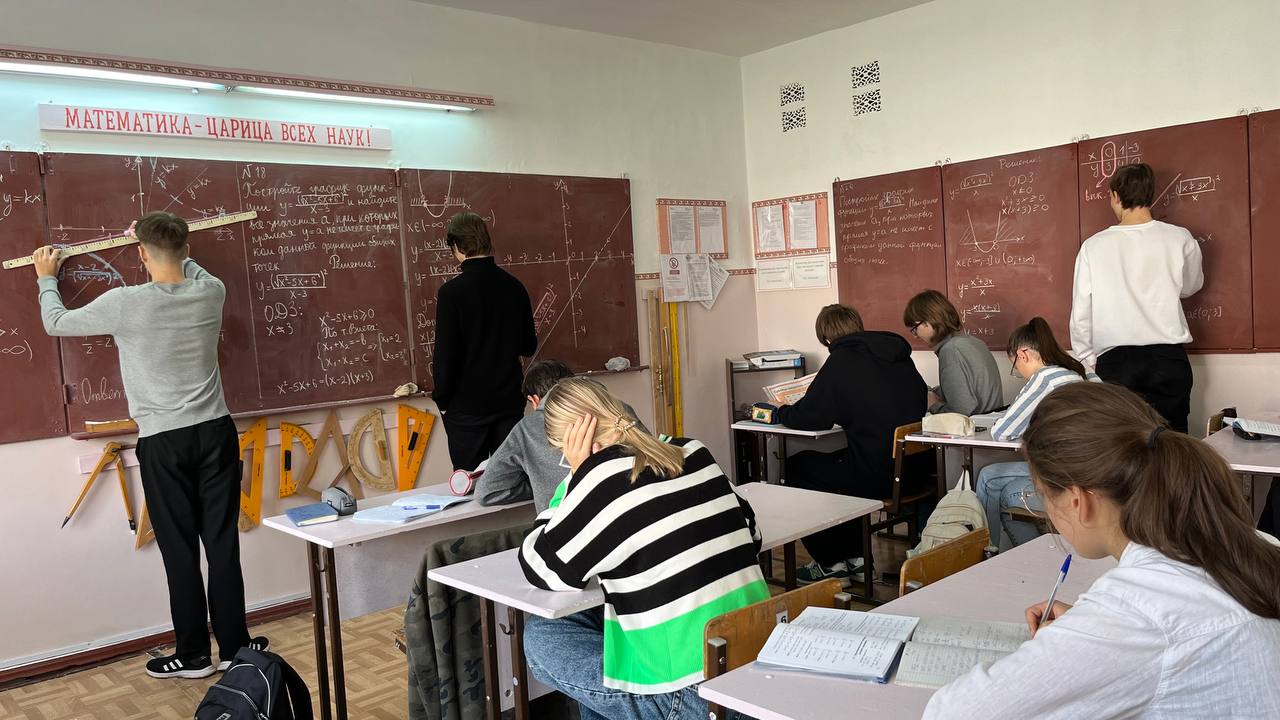 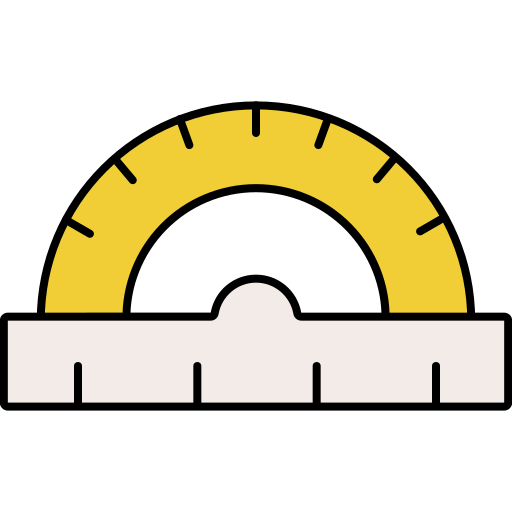 Блок 15. Решение задачи №25. Ученик 9 Б класса Черный А.
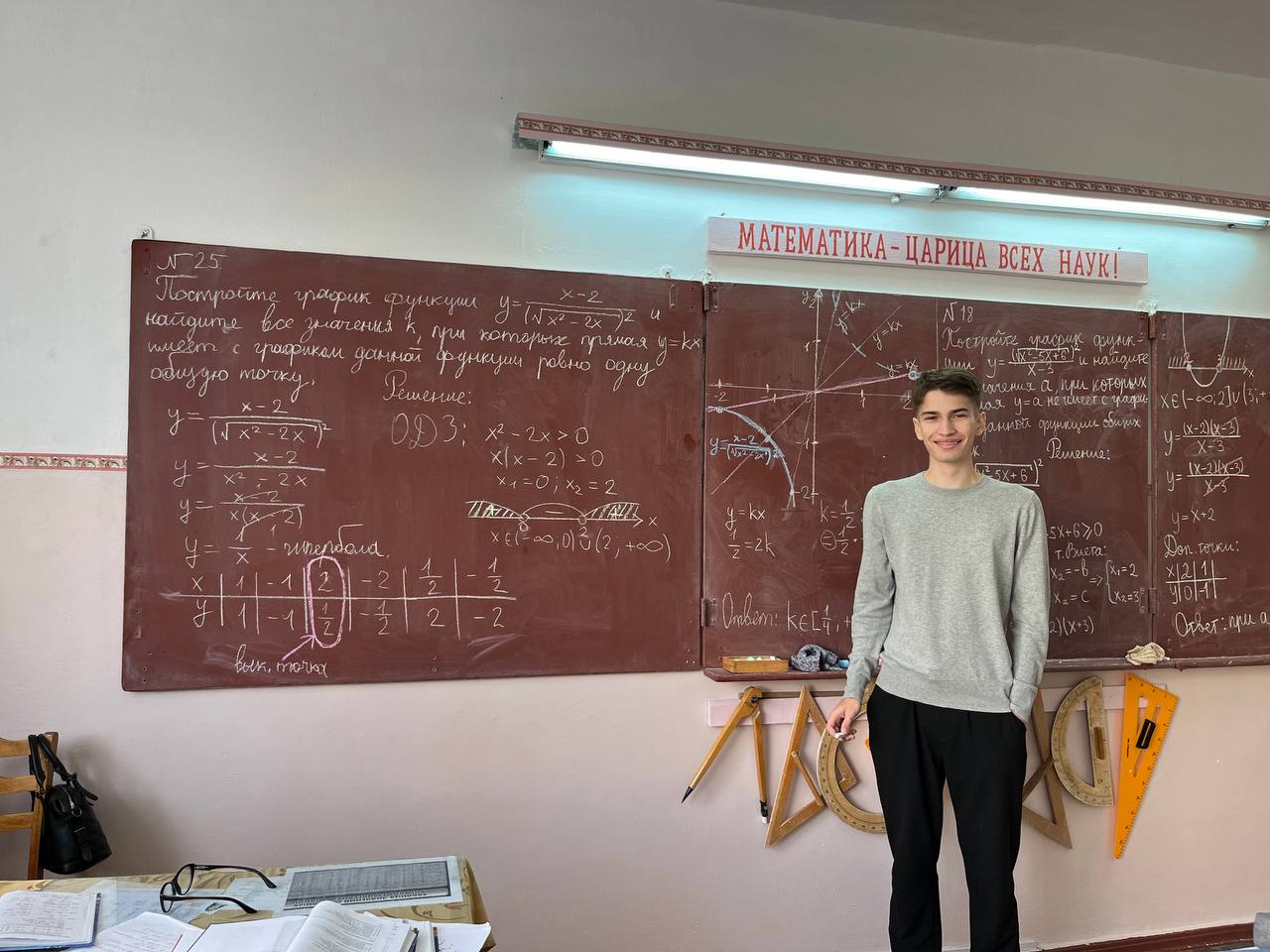 Блок 15. Решение задачи №20. Ученики 9 Б класса Шадрин Н. и Молдован И.
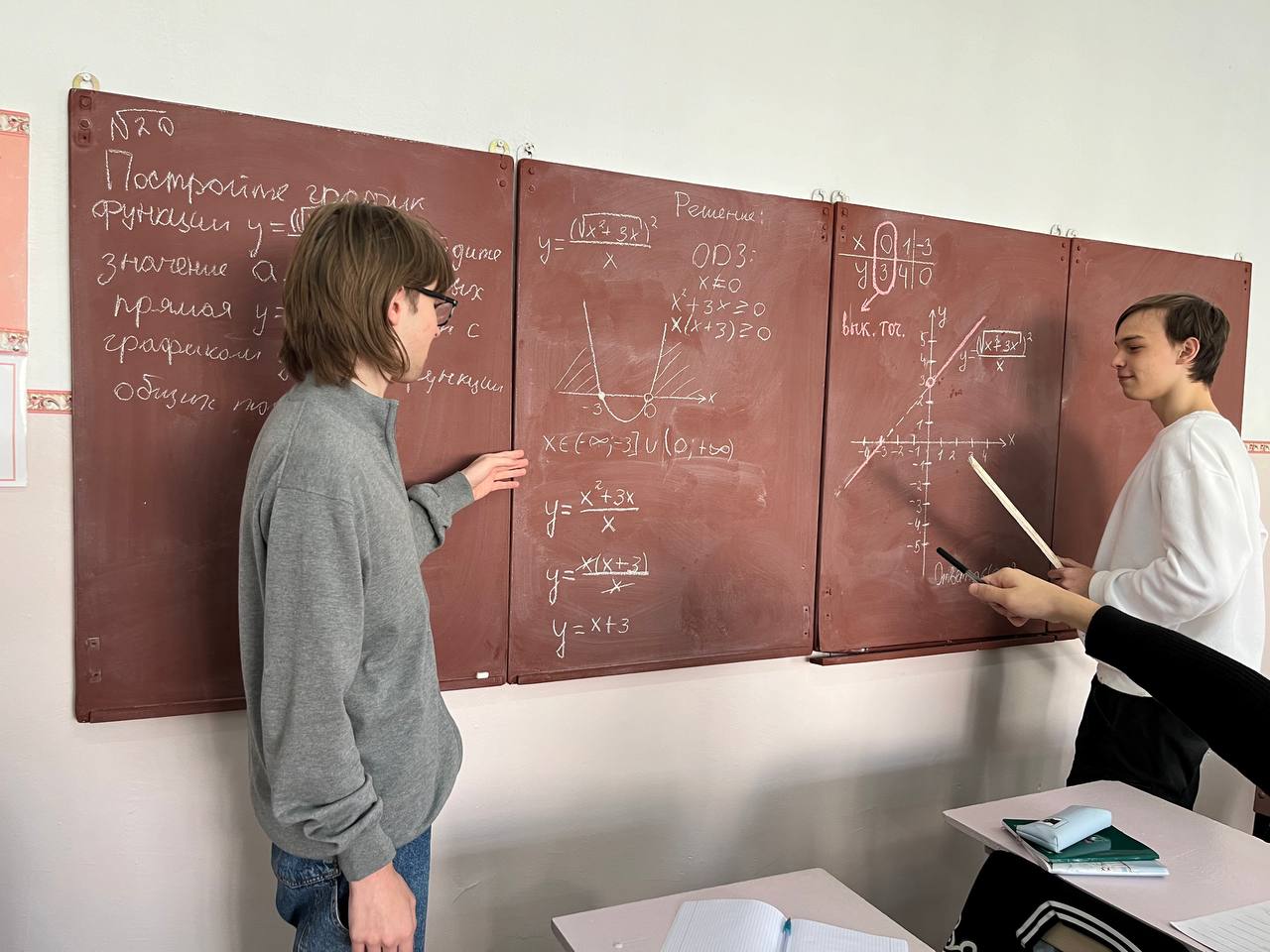 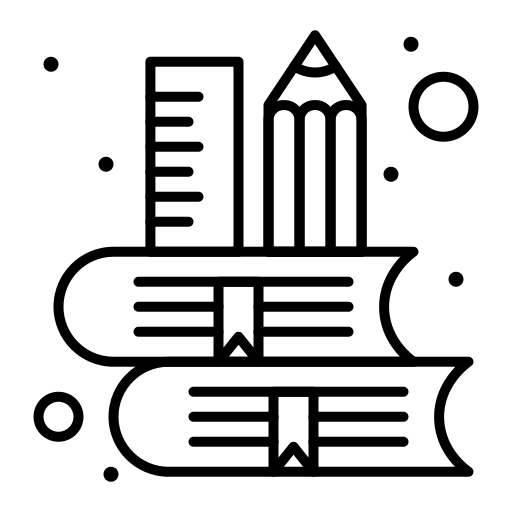 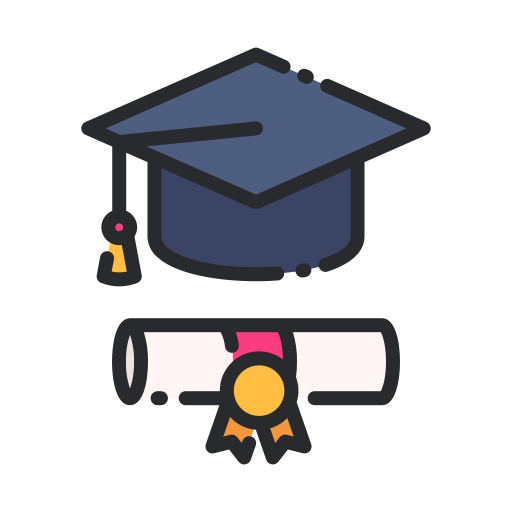 Блок 15. Решение задачи №18. Ученик 9 Б класса Синика И.
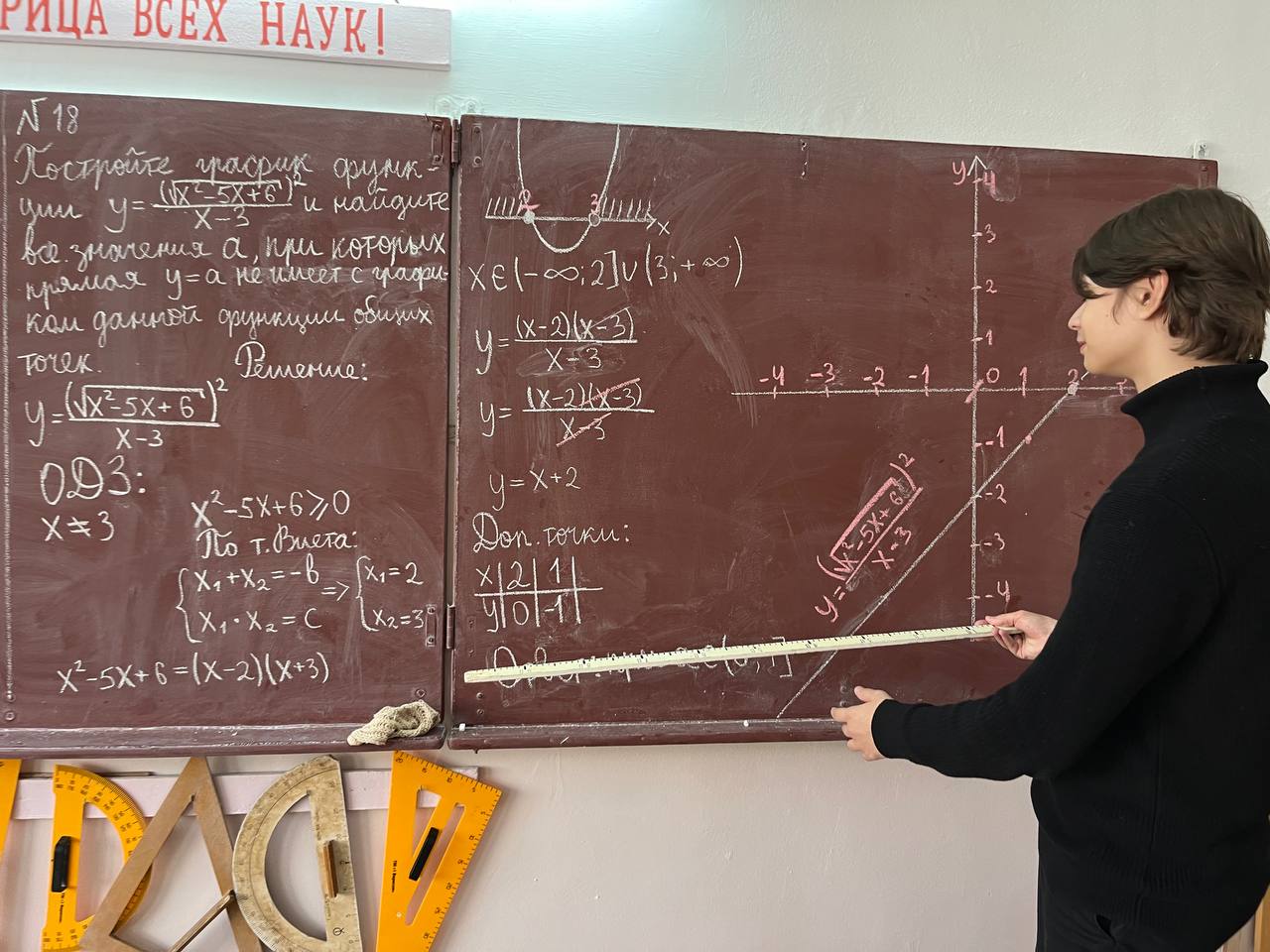 Блок 15. Решение задачи №12. Ученица 9 Б класса Чебан А.
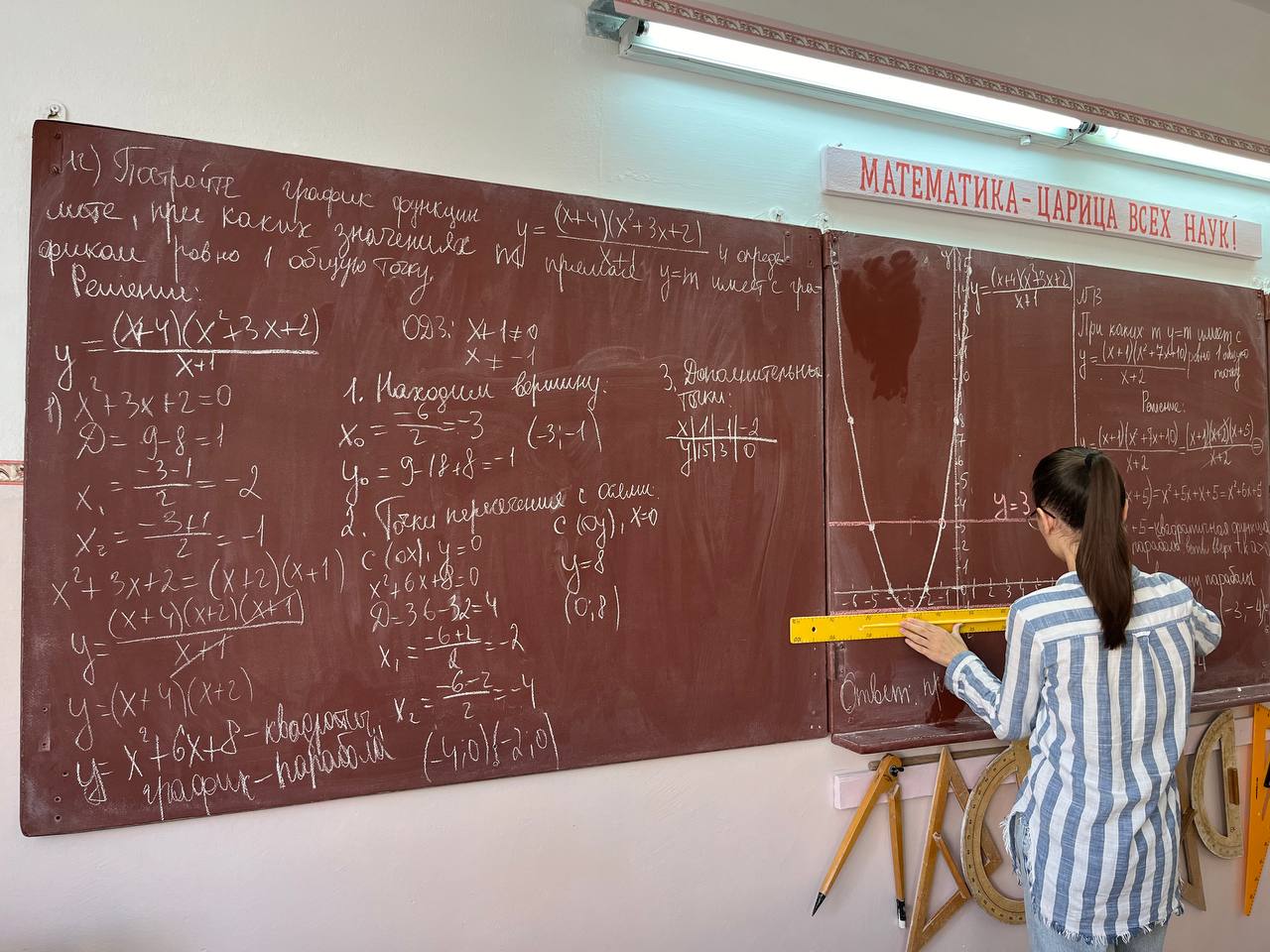 Блок 15. Решение задачи №13. Ученица 9 Б класса Назарчук А.
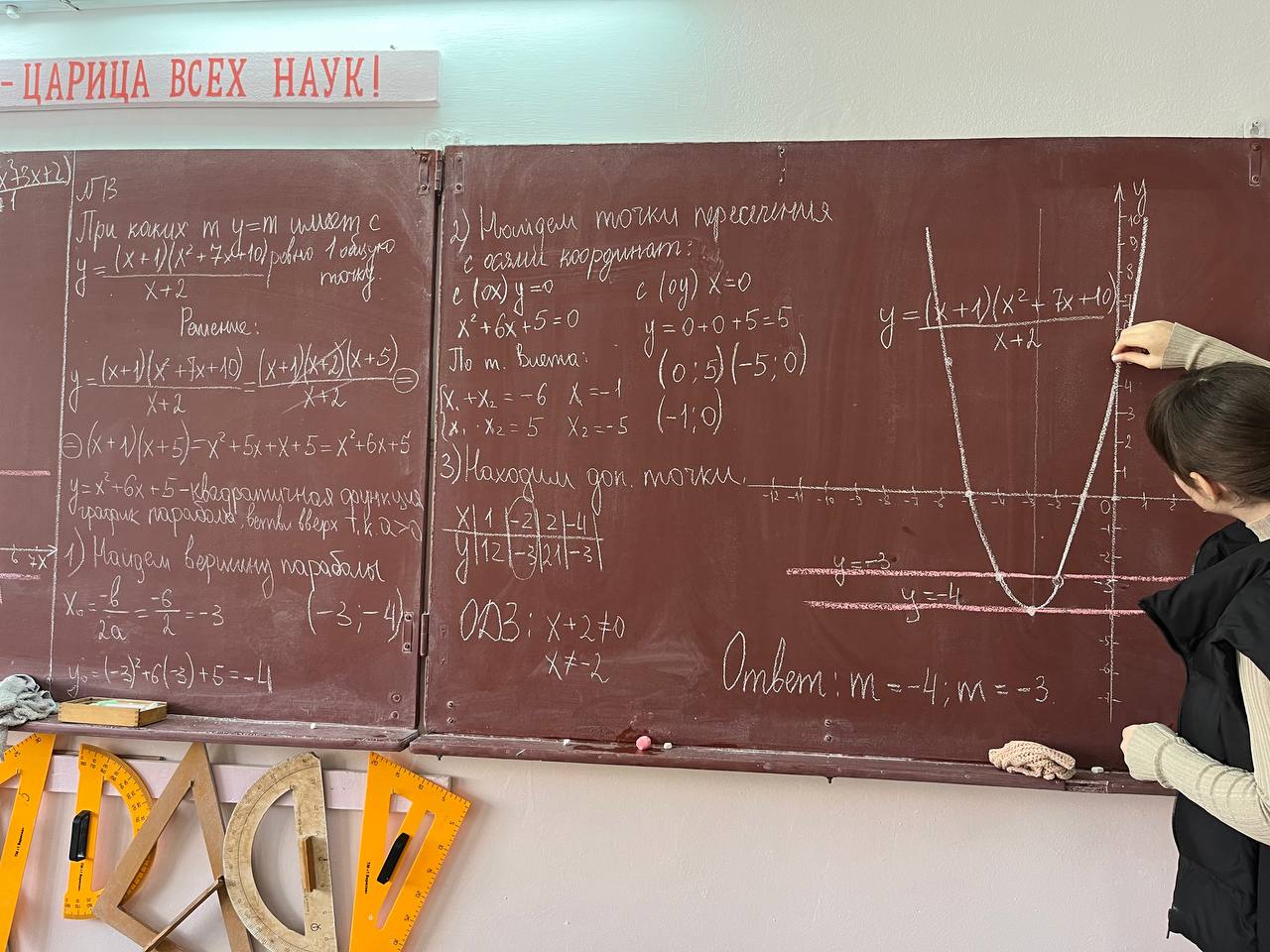 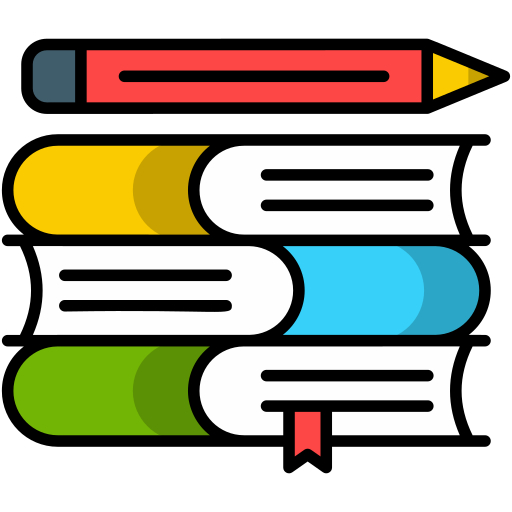 Блок 15. Решение задачи №14.                                Ученик 9 Б класса Шадрин Н.
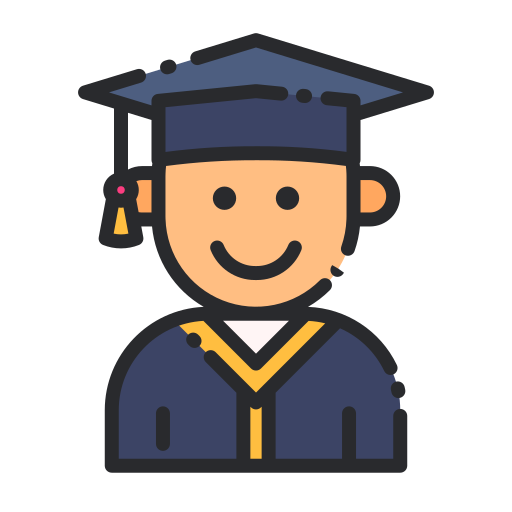 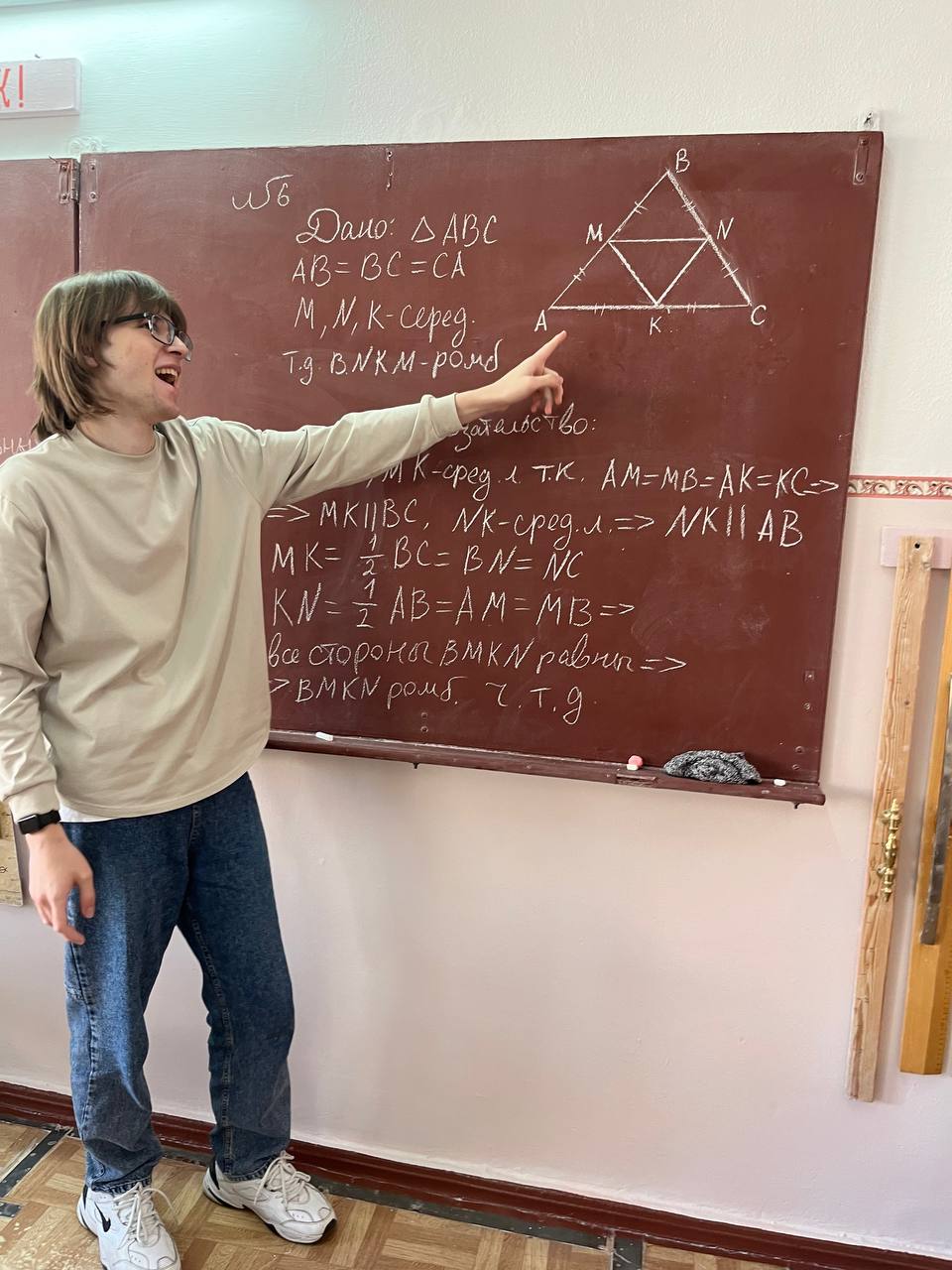 ГЕОМЕТРИЯ
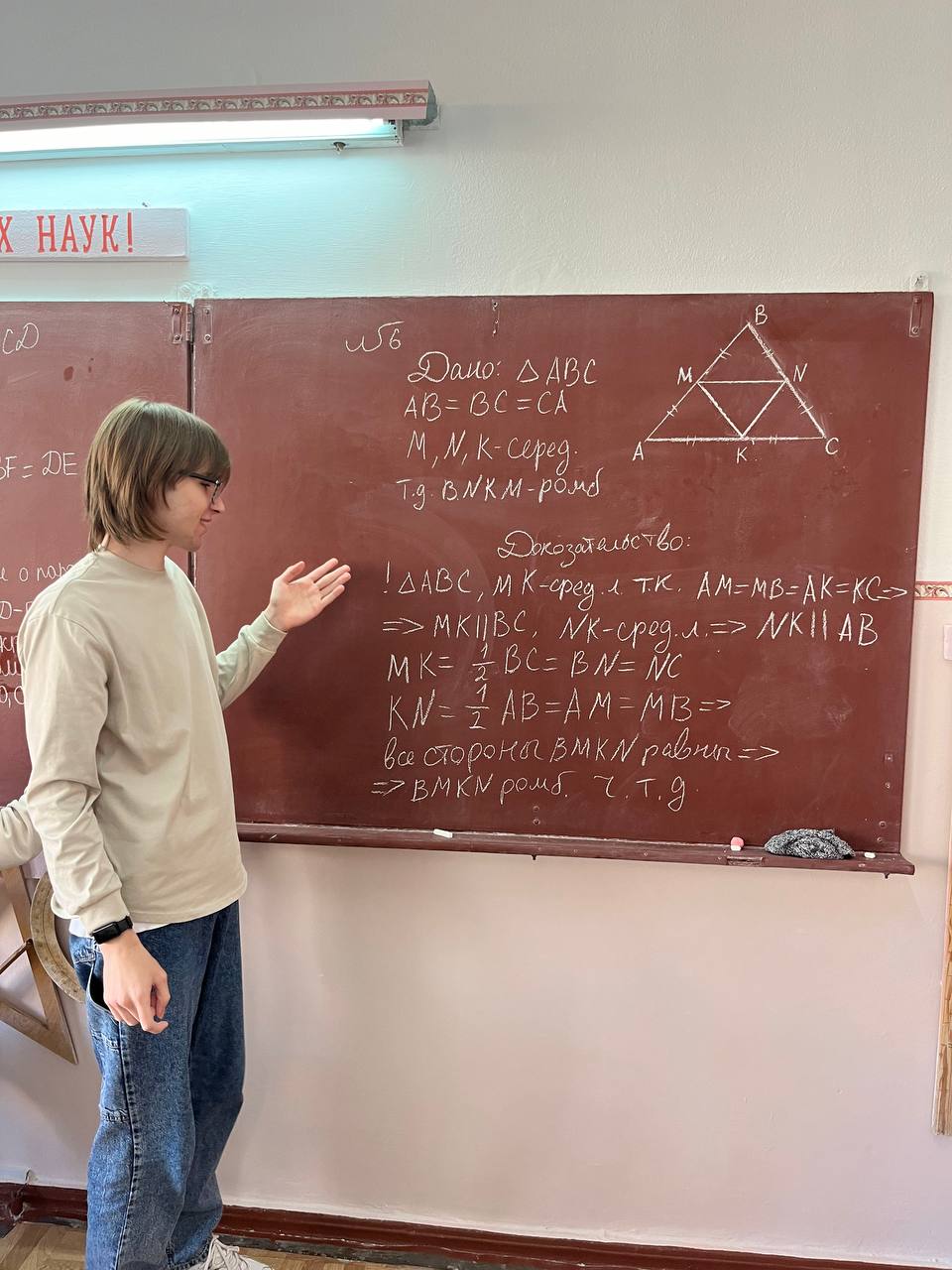 Блок 18. Решение задачи №6. Ученик 9 Б класса Шадрин Н.
Блок 18. Решение задачи №21. 
Ученица 9 Б класса Чебан А.
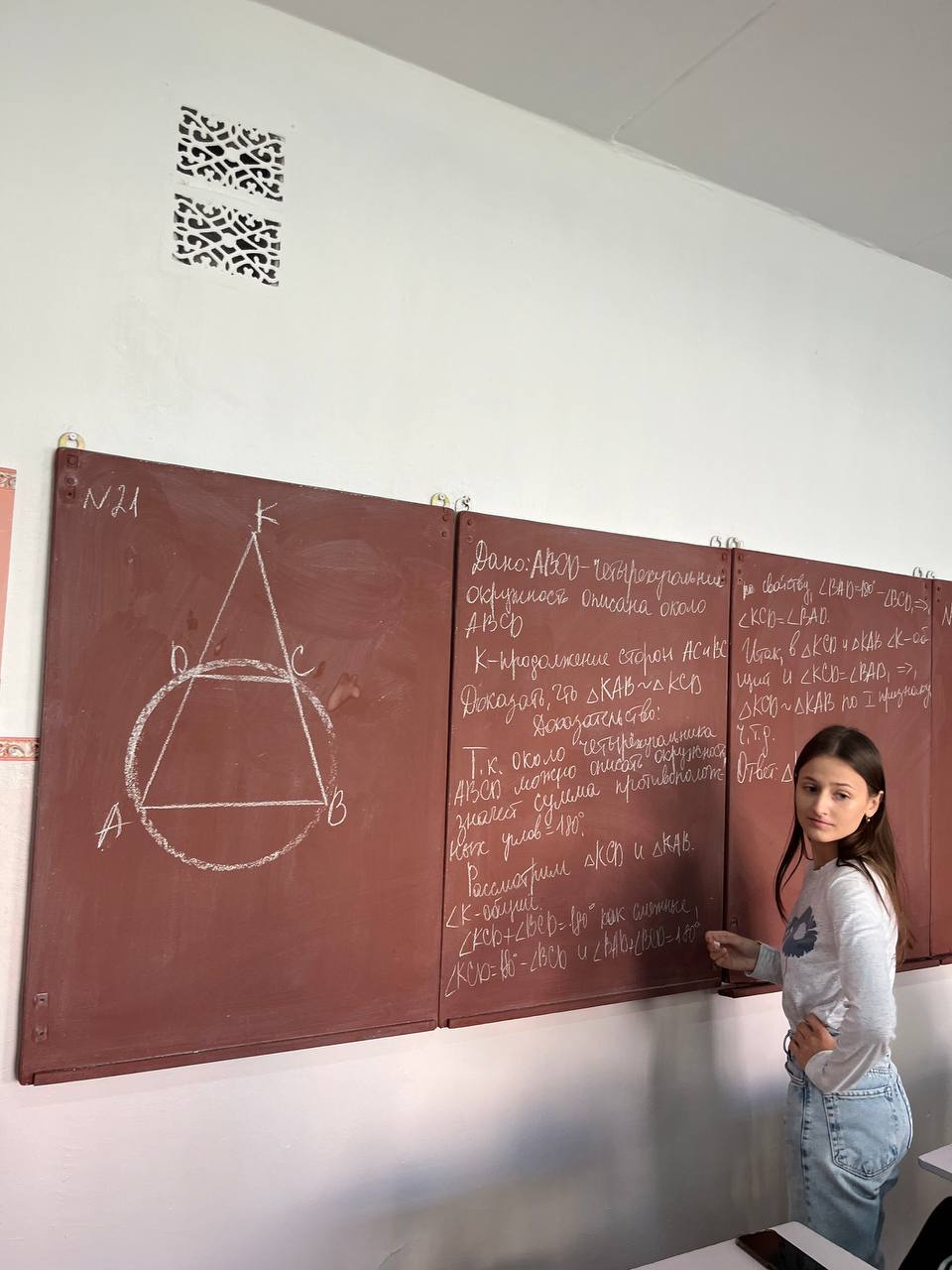 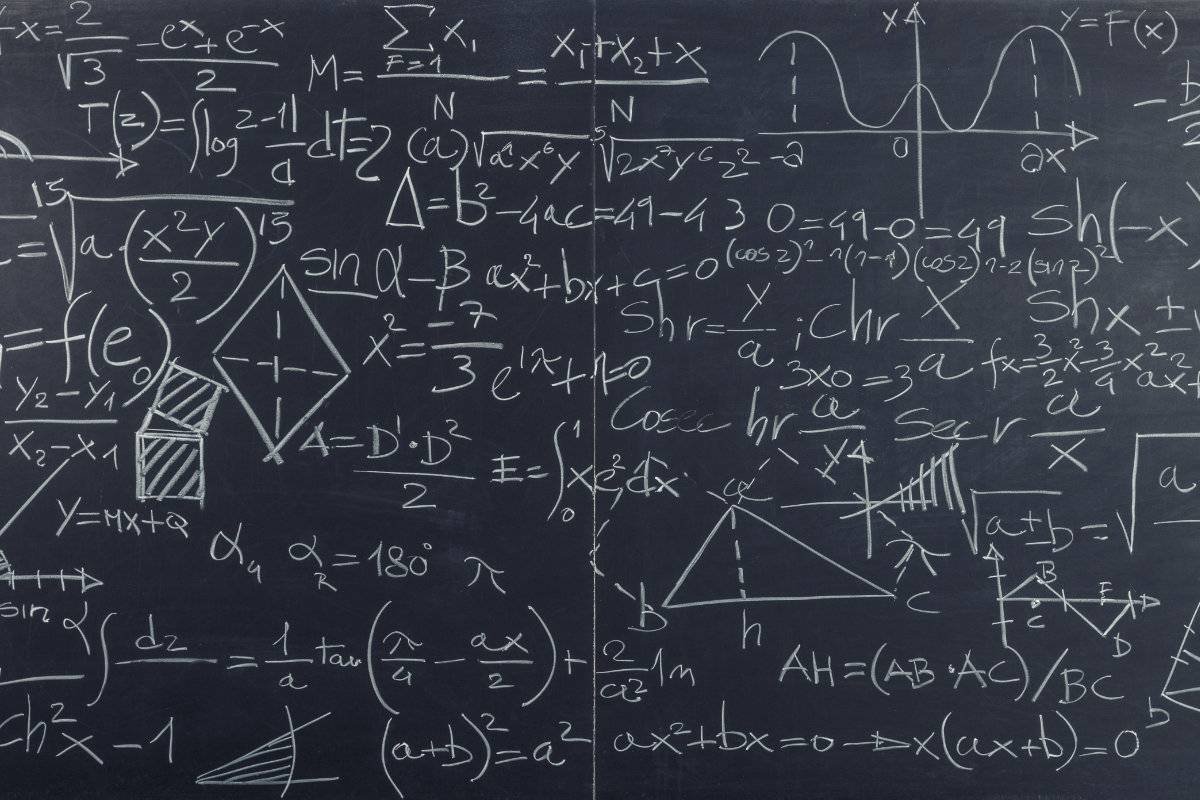 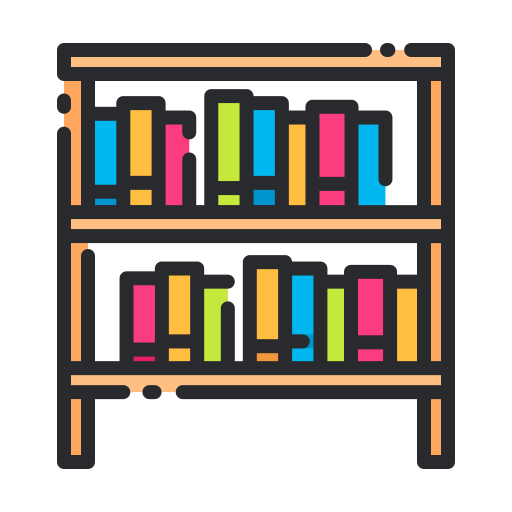 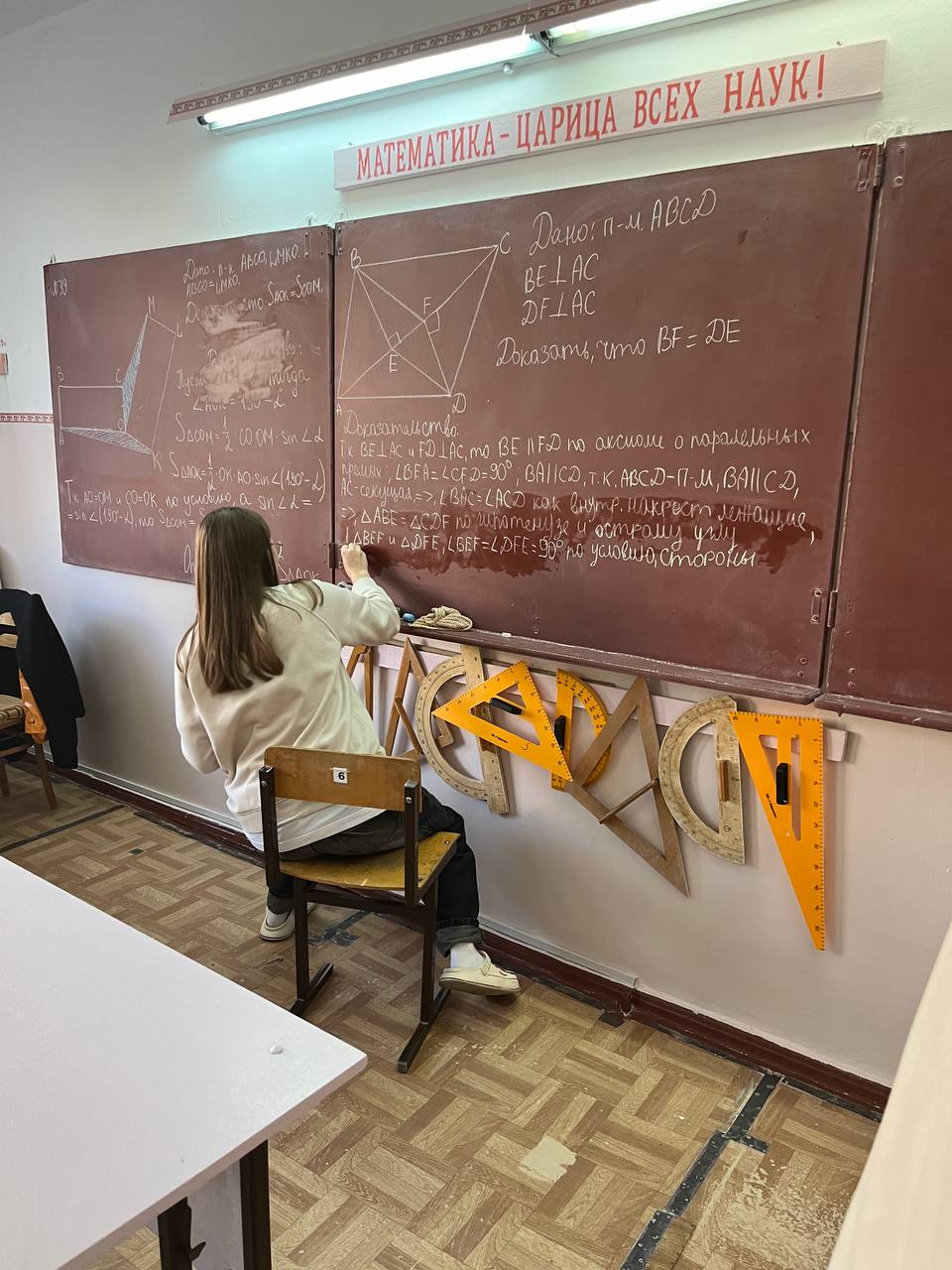 Блок 18. Решение задачи №14. Ученица 9 Б класса Карчевская А.
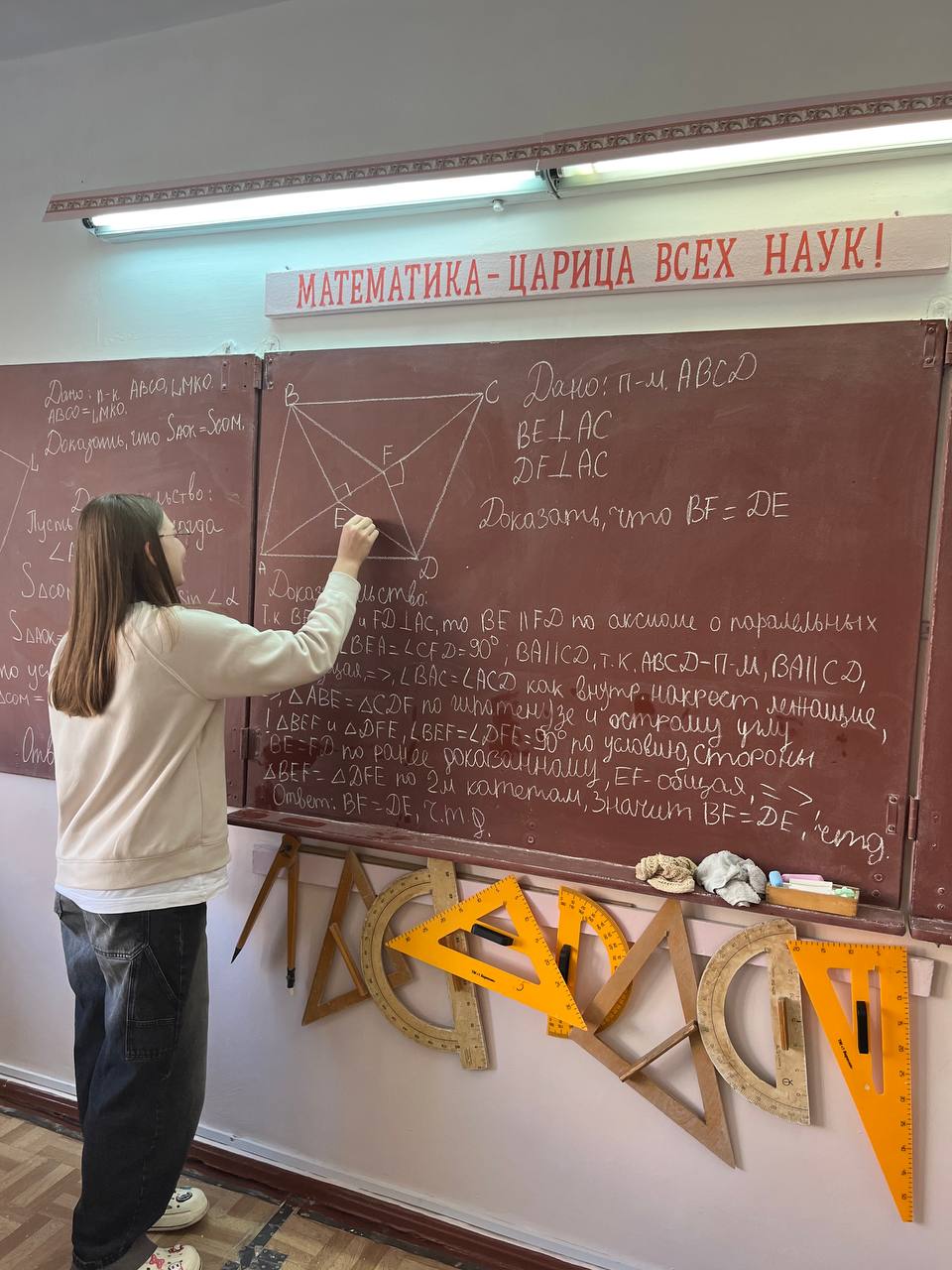 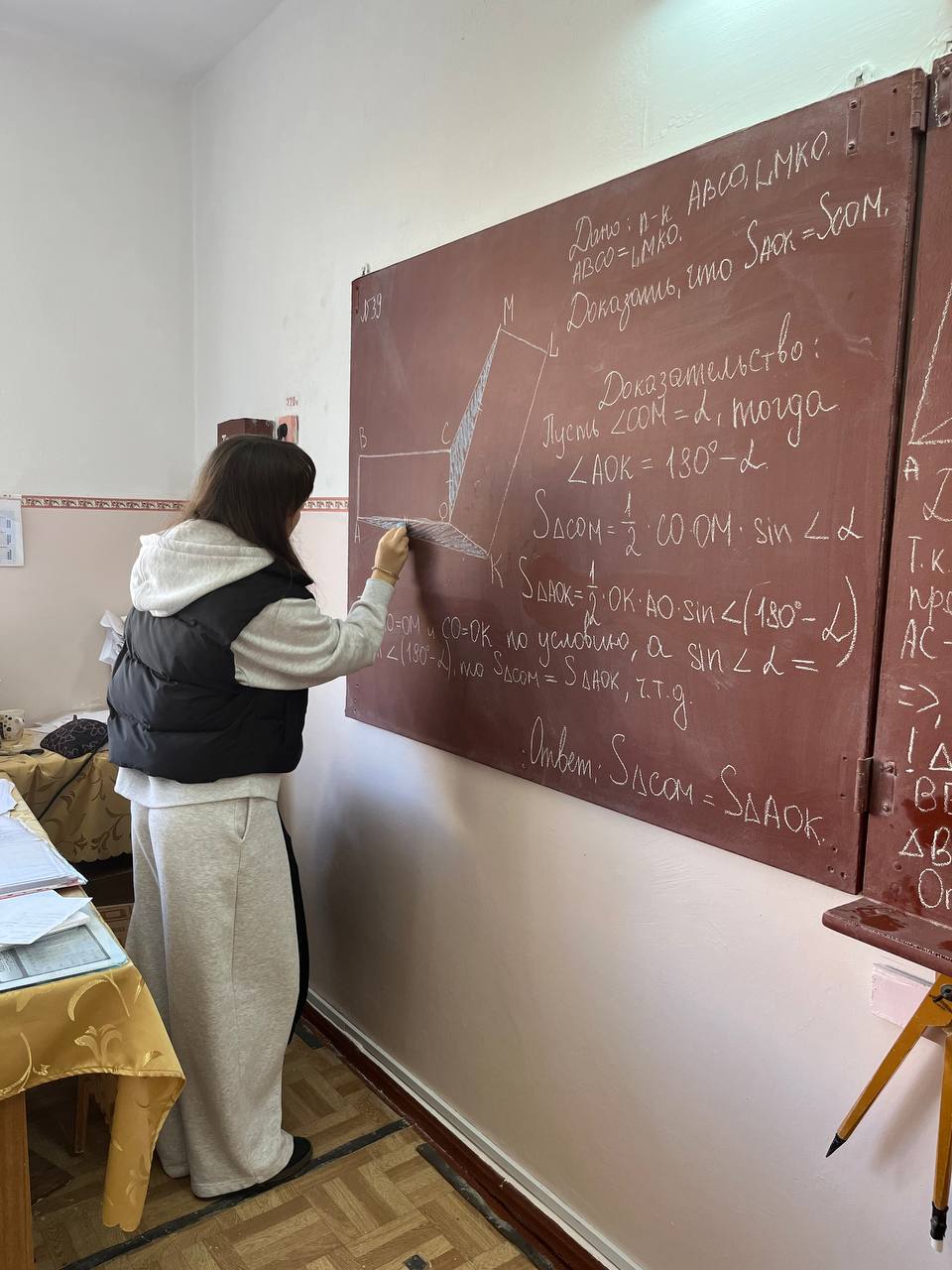 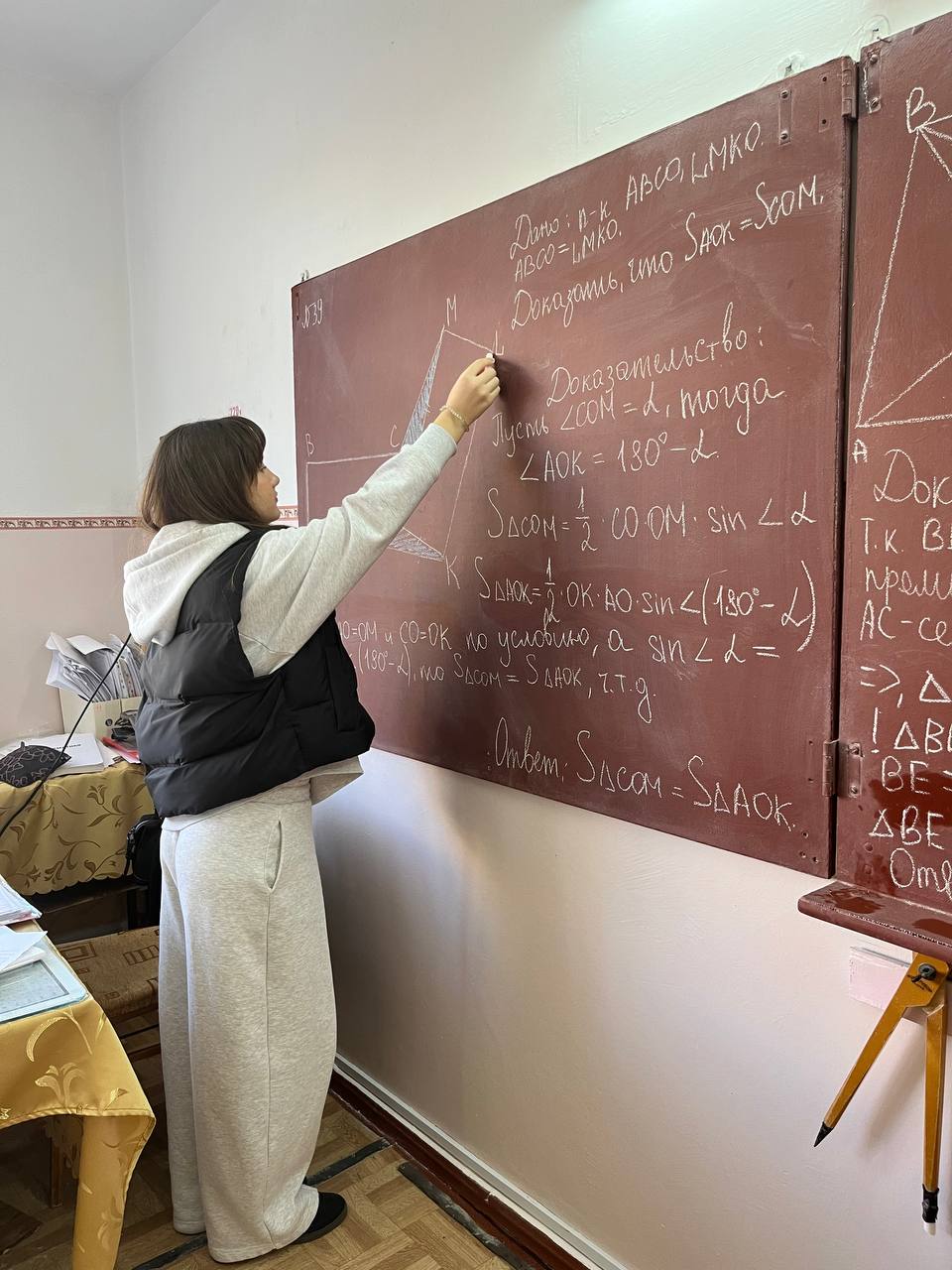 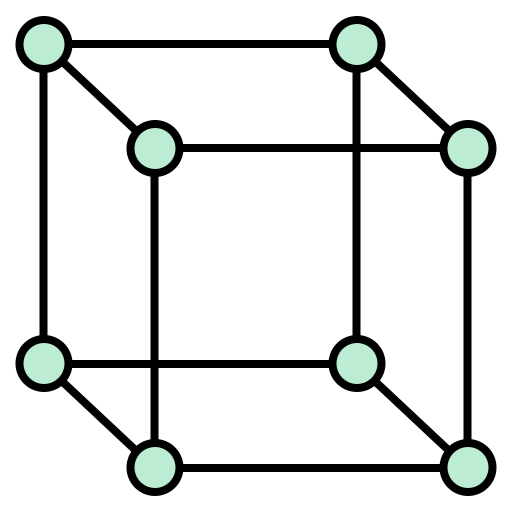 Блок 18. Решение задачи №39.
Ученица 9 Б класса Назарчук А.
Пробные тестирования
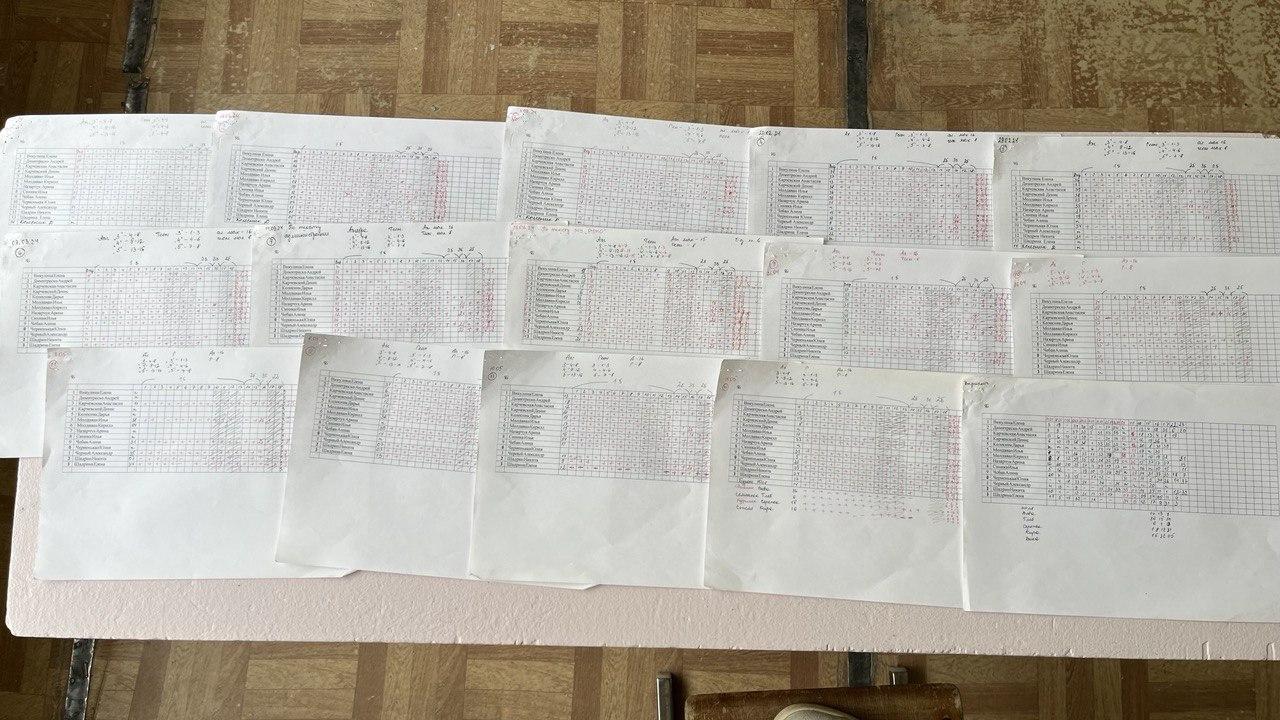 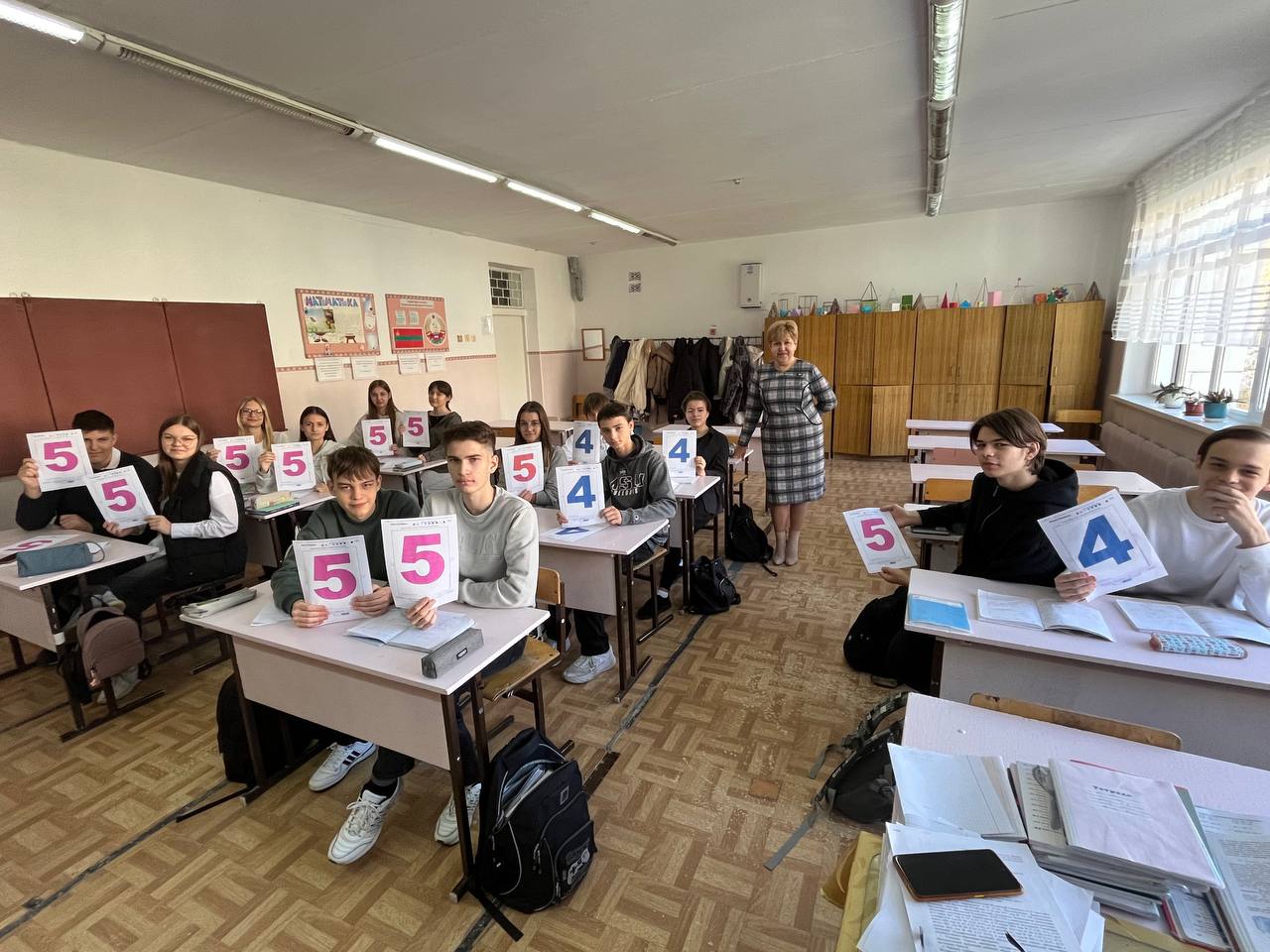 РЕЗУЛЬТАТИВНОСТЬ
АЛГЕБРА
Отметки алгебра
Учащихся по списку - 14
Написали на «5» - 10
На «4» - 4
На «3» -
На «2»-
Набрали максимальный балл - 4 (29%)
РЕЗУЛЬТАТИВНОСТЬ
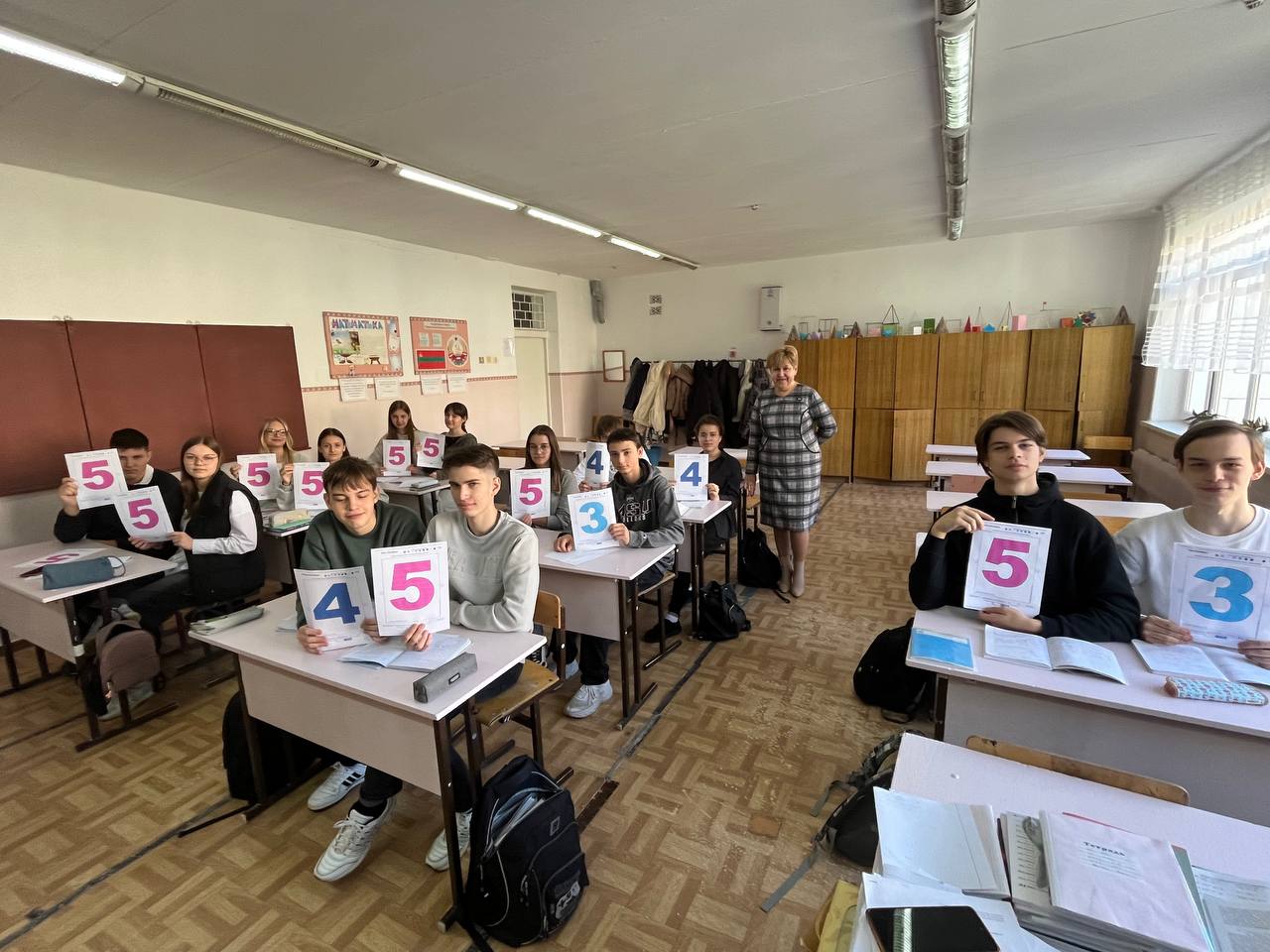 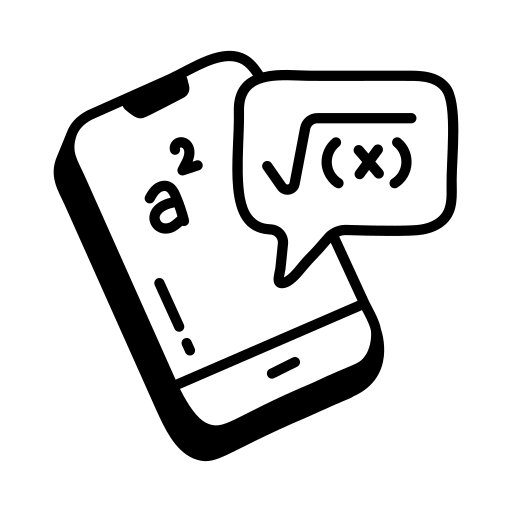 ГЕОМЕТРИЯ
Отметки геометрия
Учащихся по списку - 14
Написали на «5» - 9
На «4» - 3
На «3» - 2
На «2»-
Набрали максимальный балл - 7 (50%)
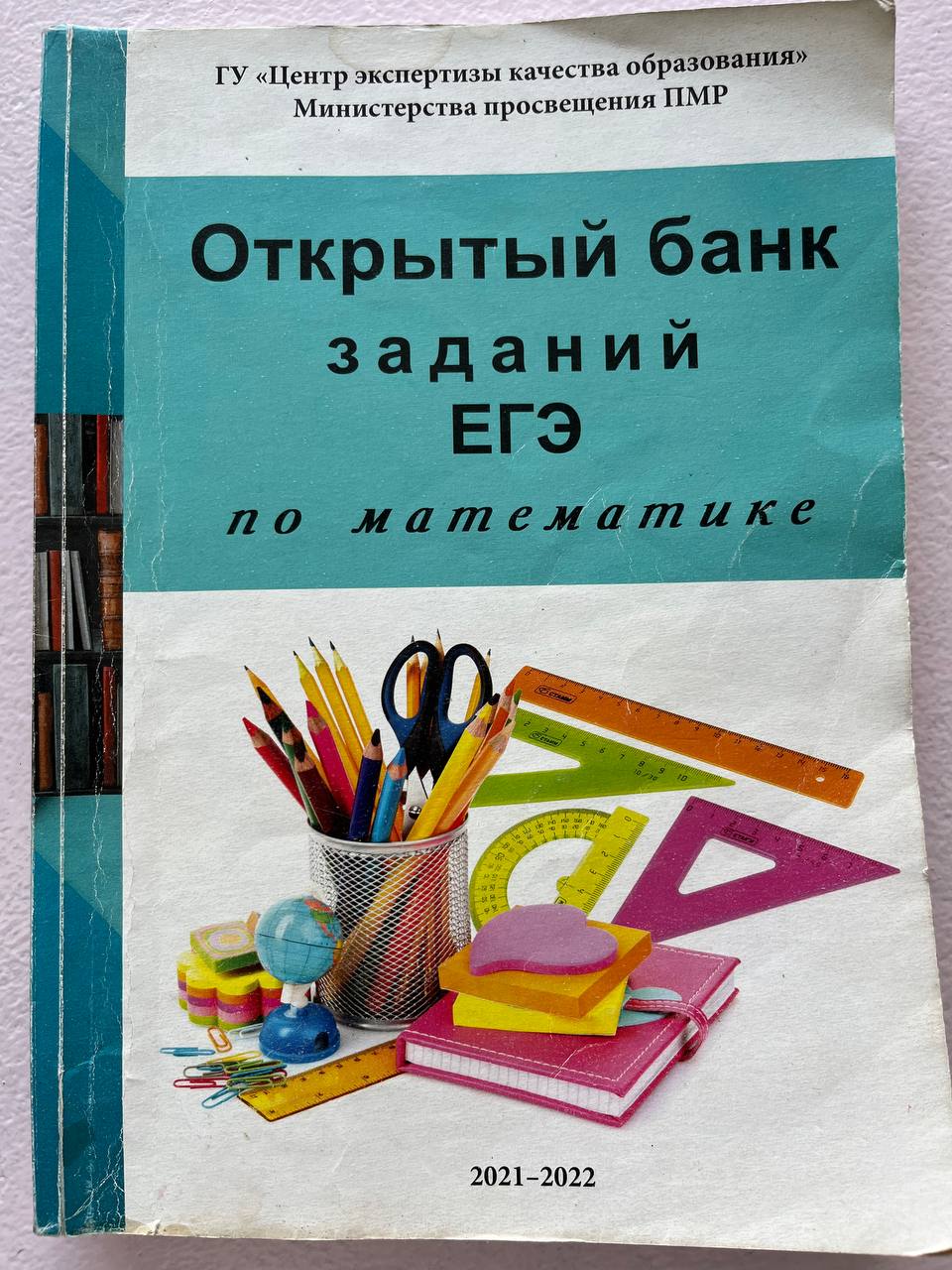 11 класс
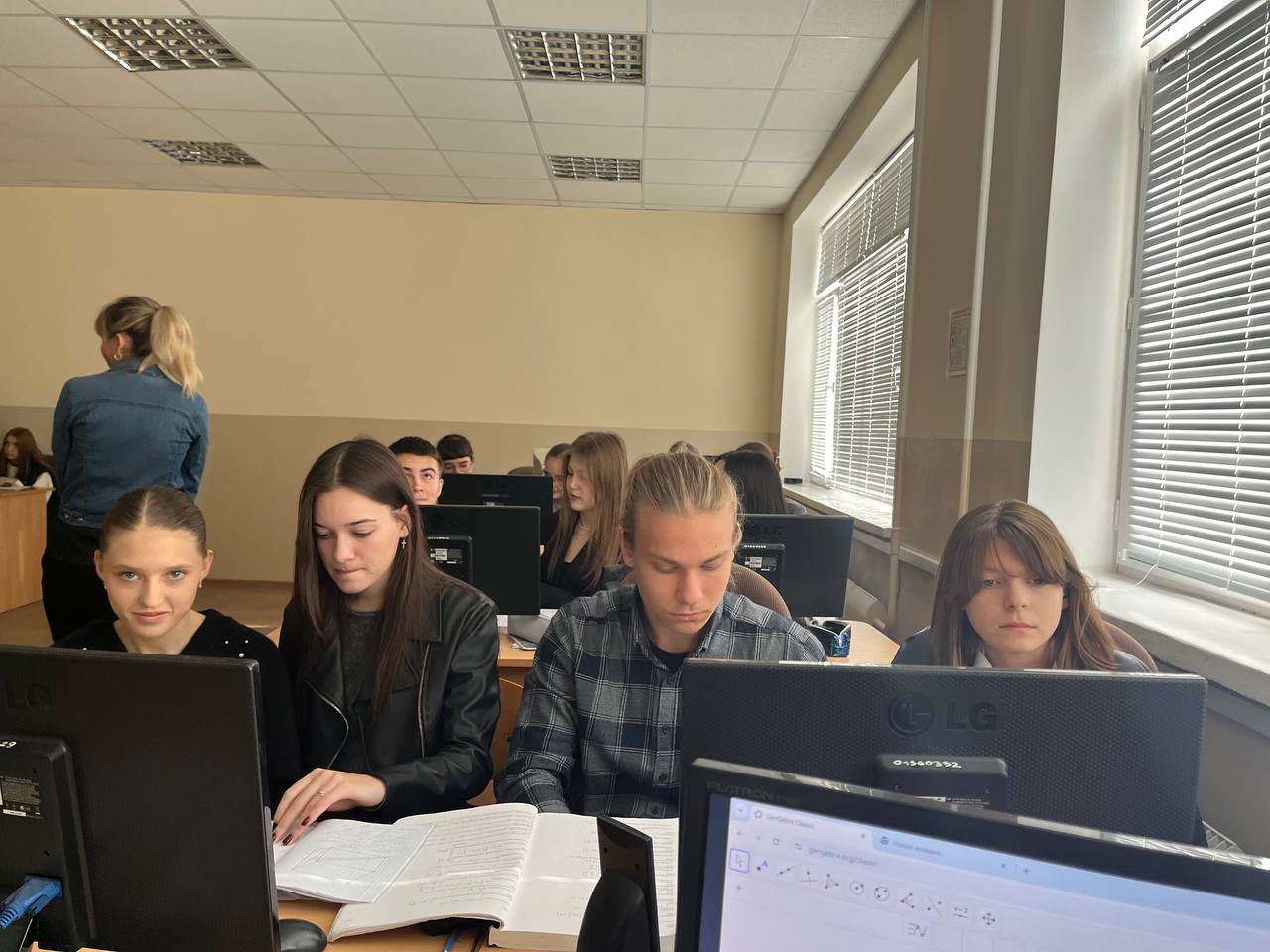 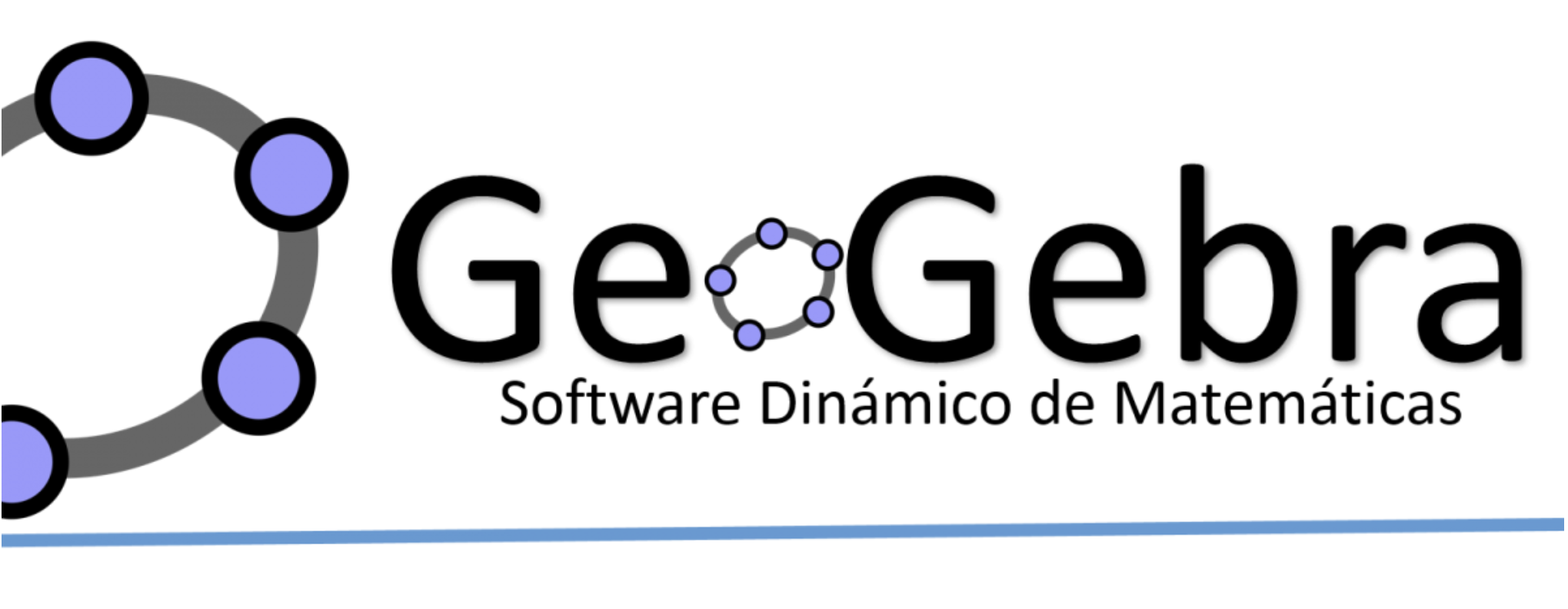 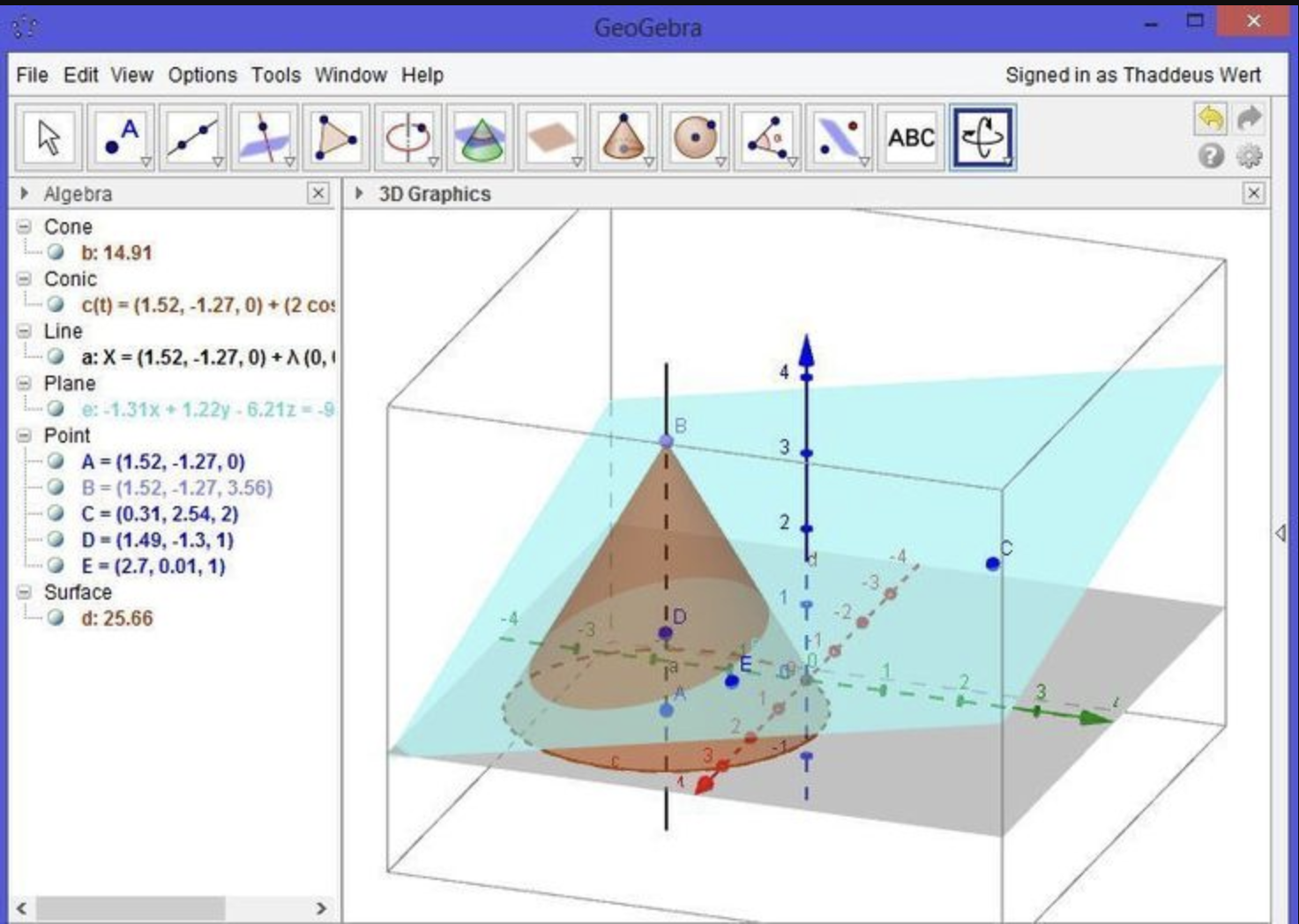 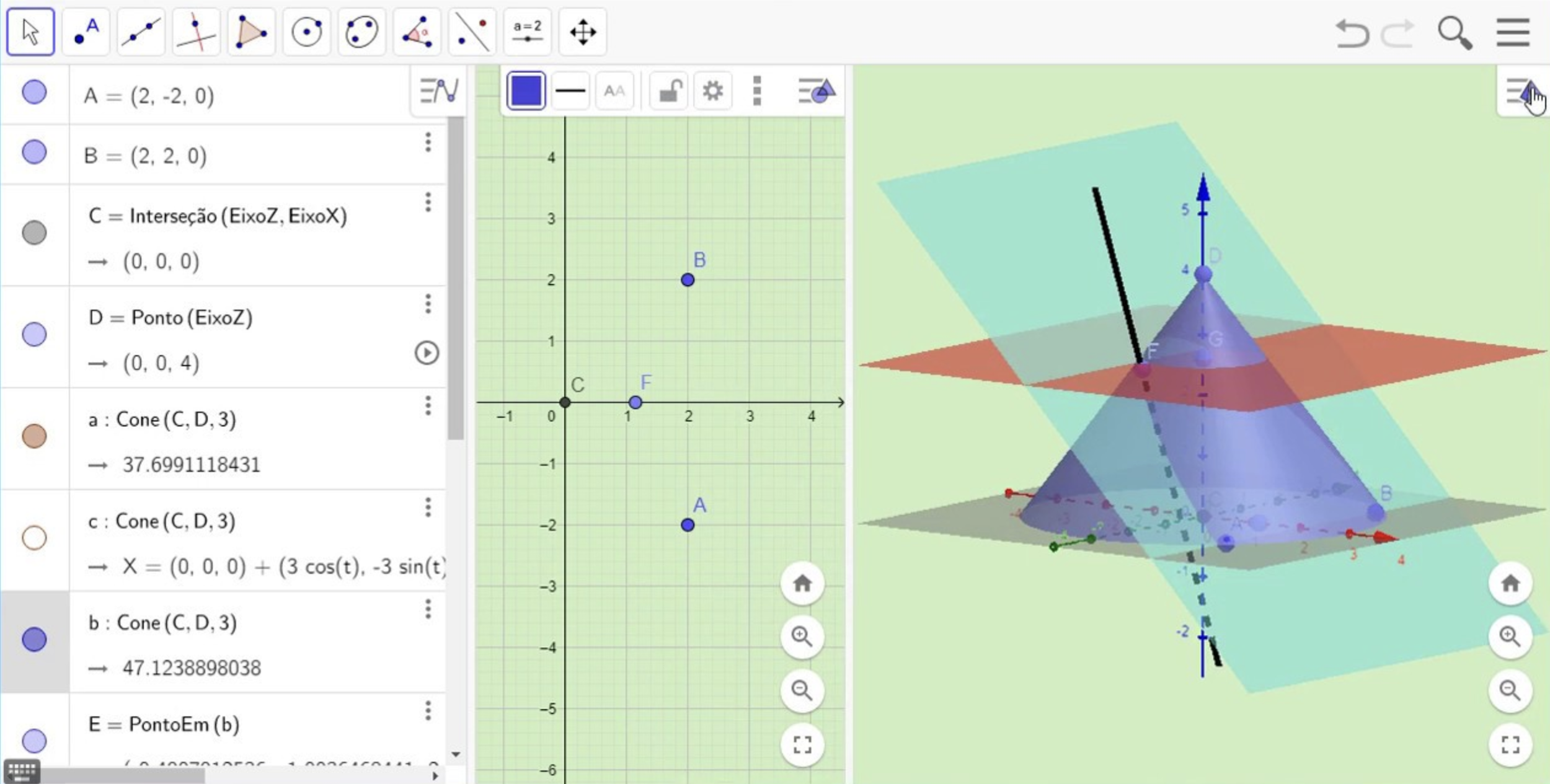 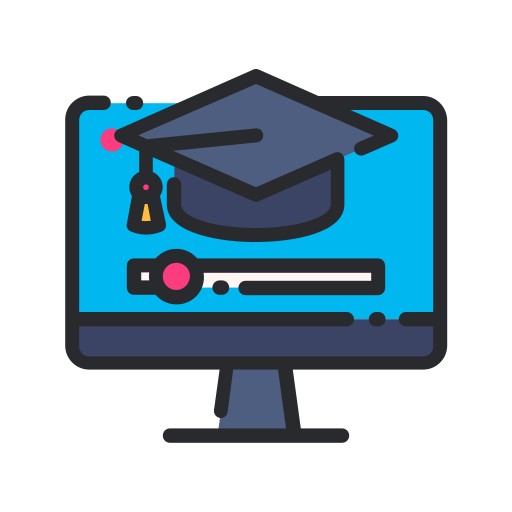 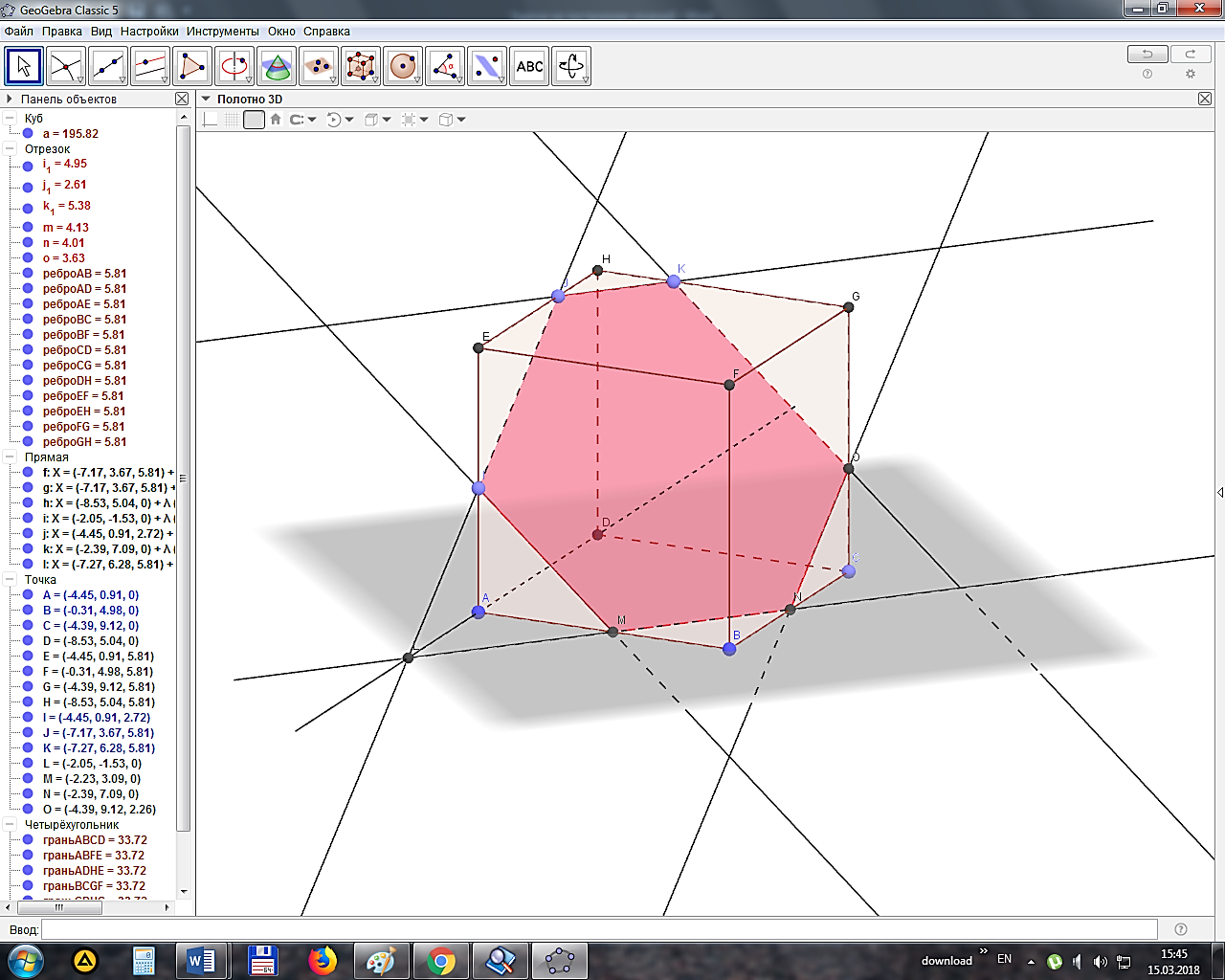 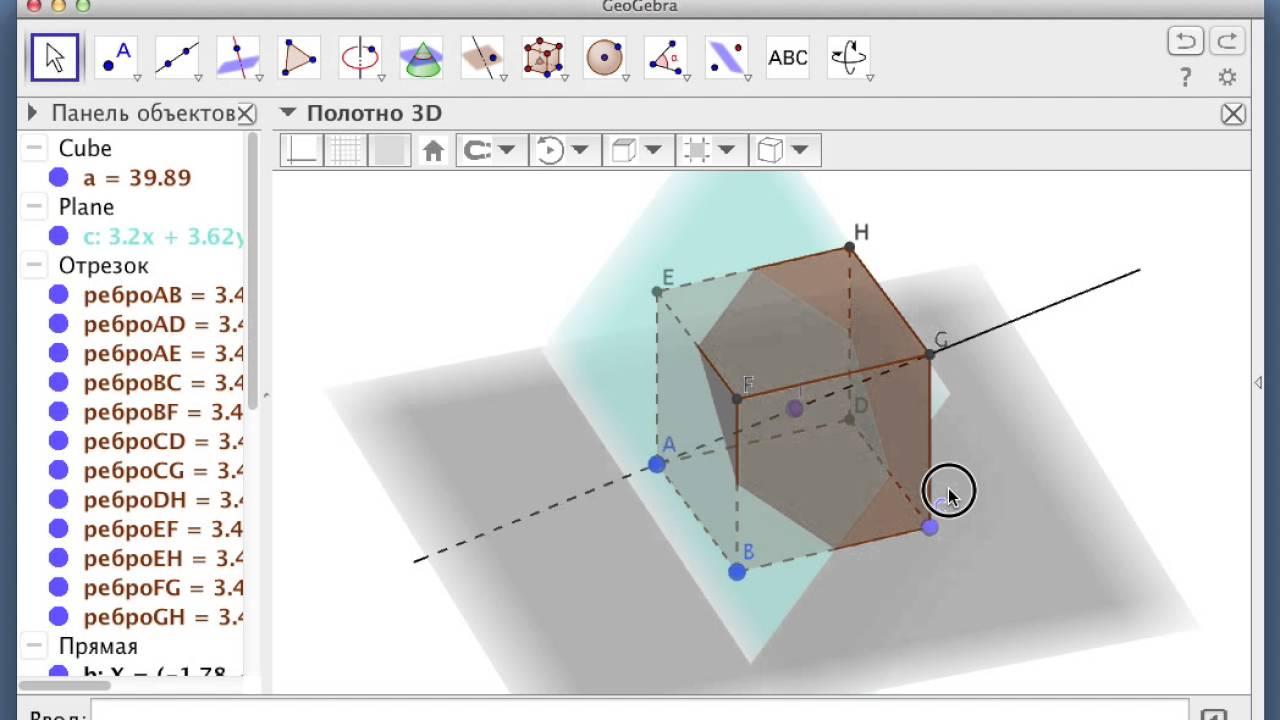 Учащиеся 11 класса. Тимуш Э. и Панца М. рассказывают о истории возникновения программы Geogebra и принципа ее работы.
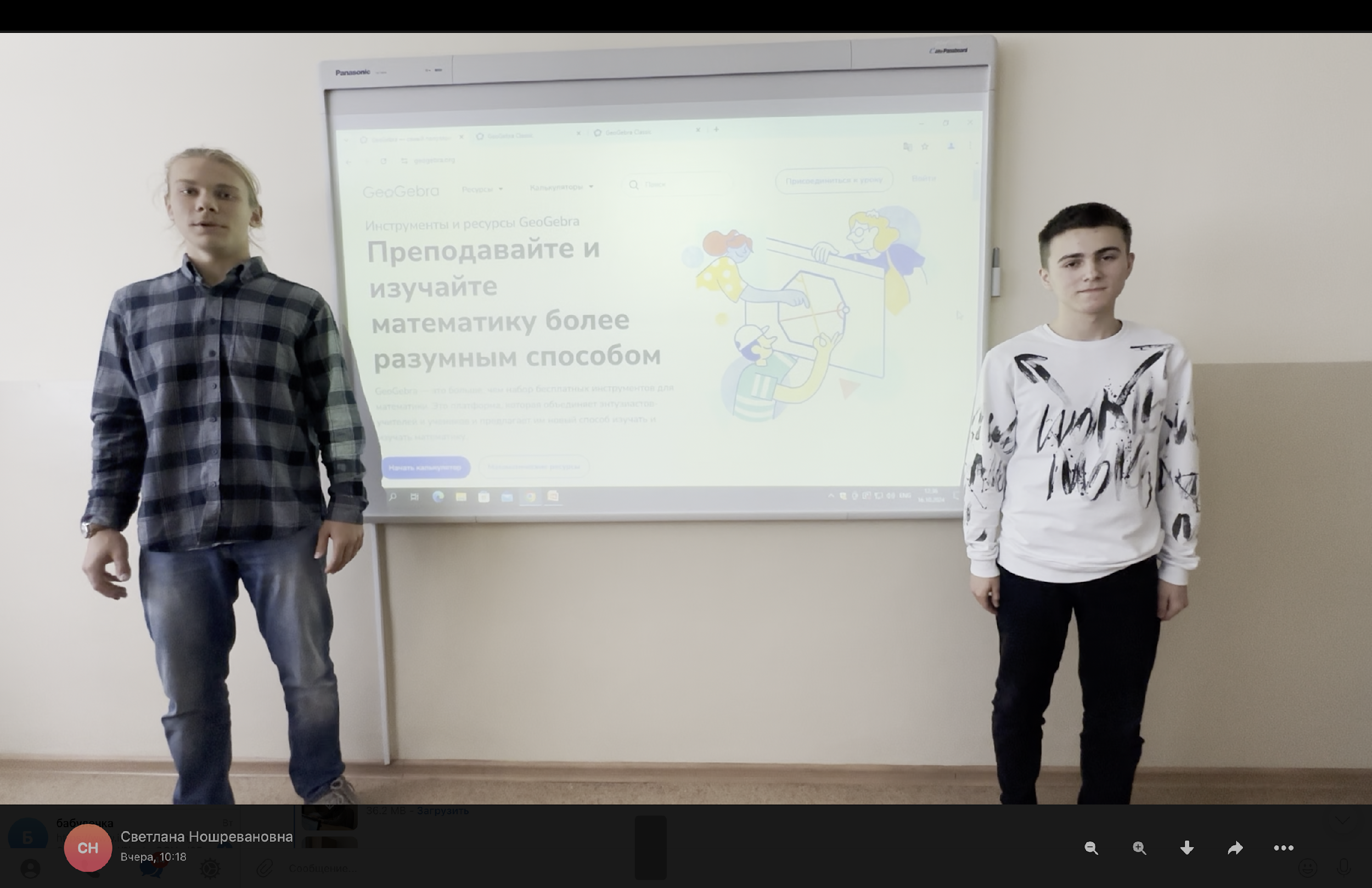 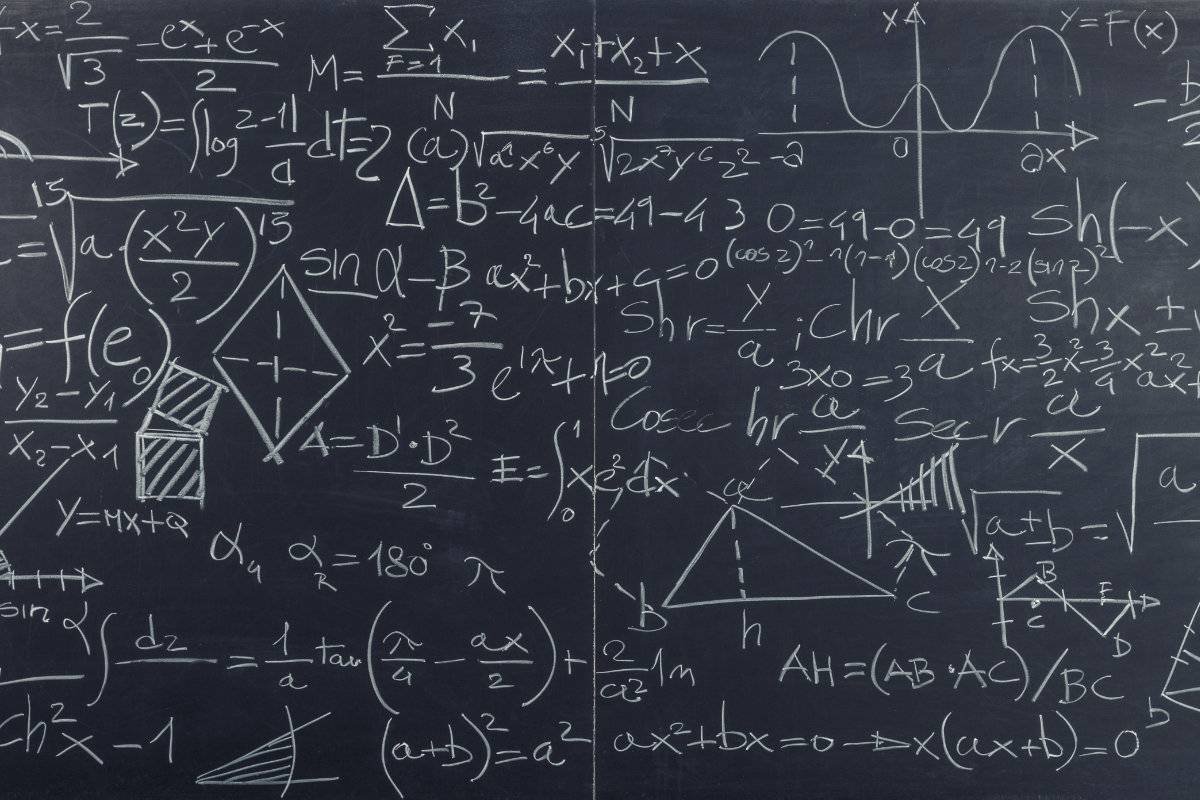 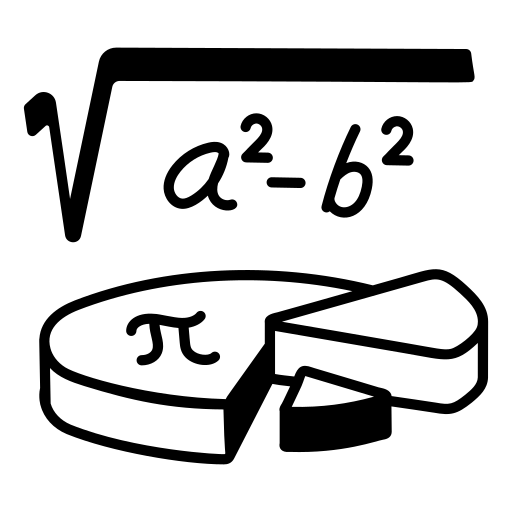 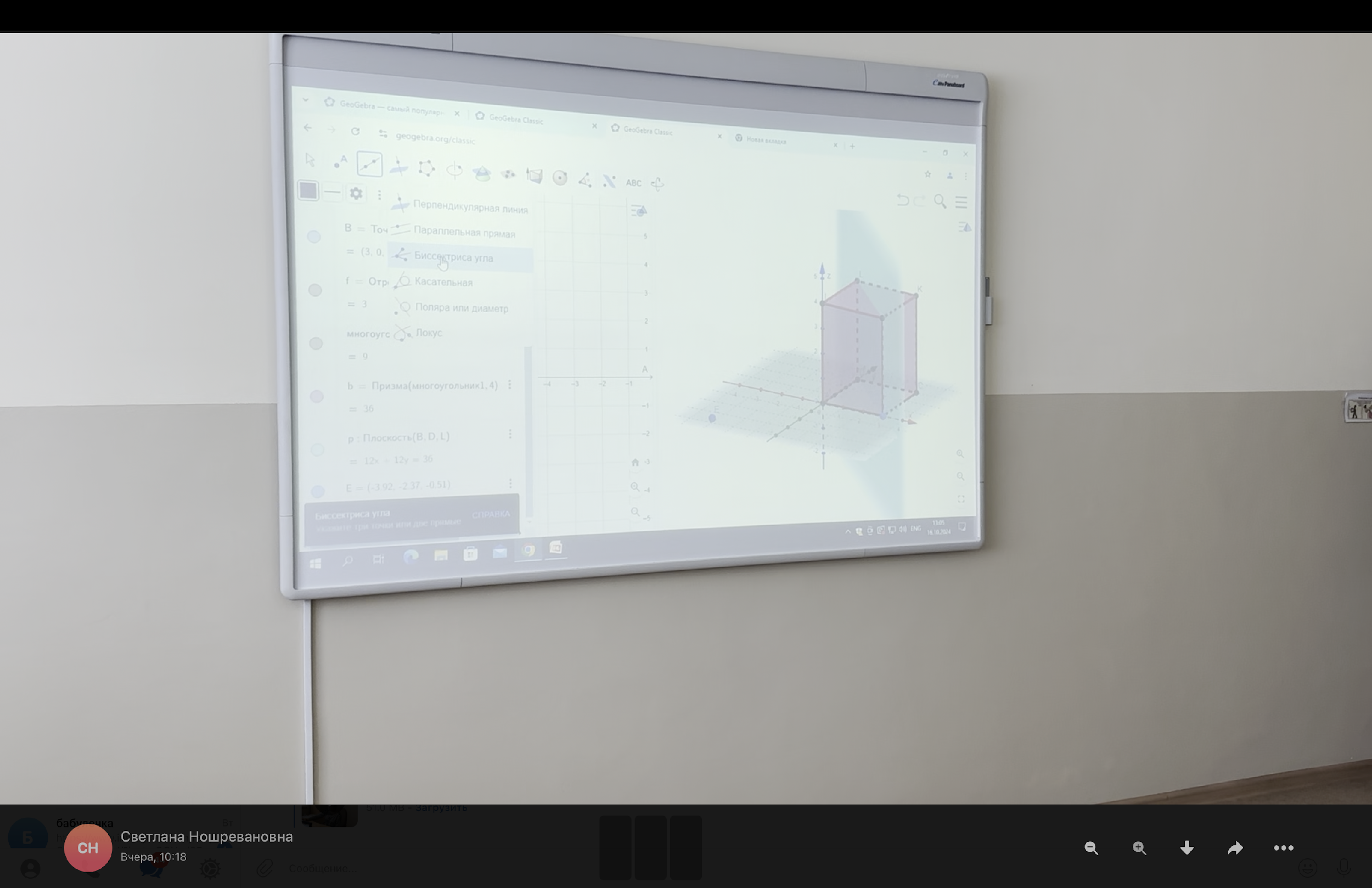 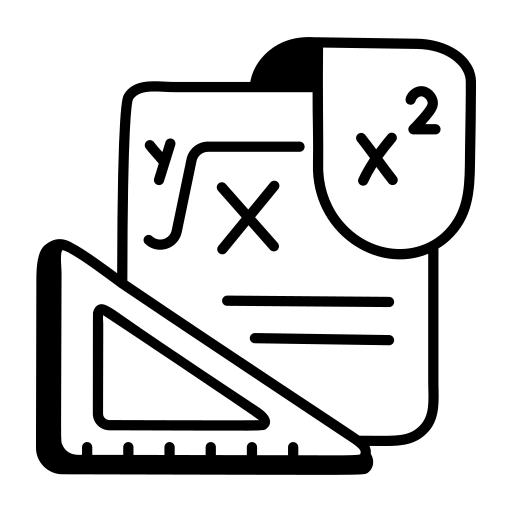 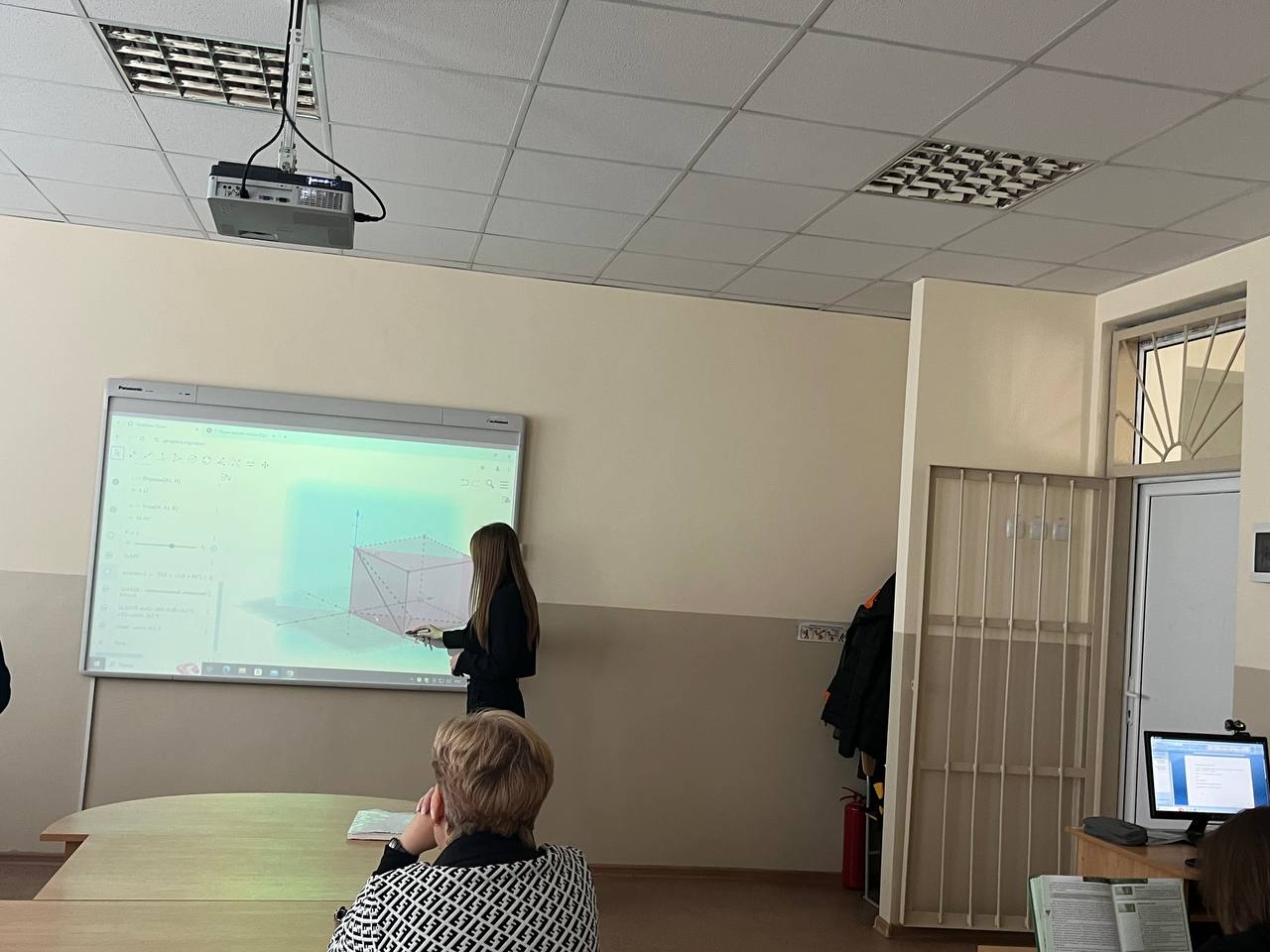 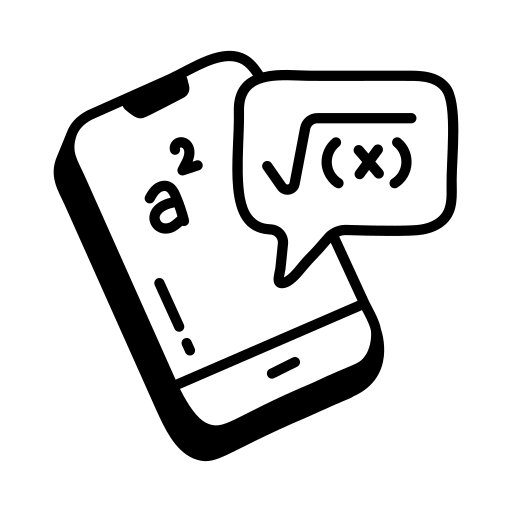 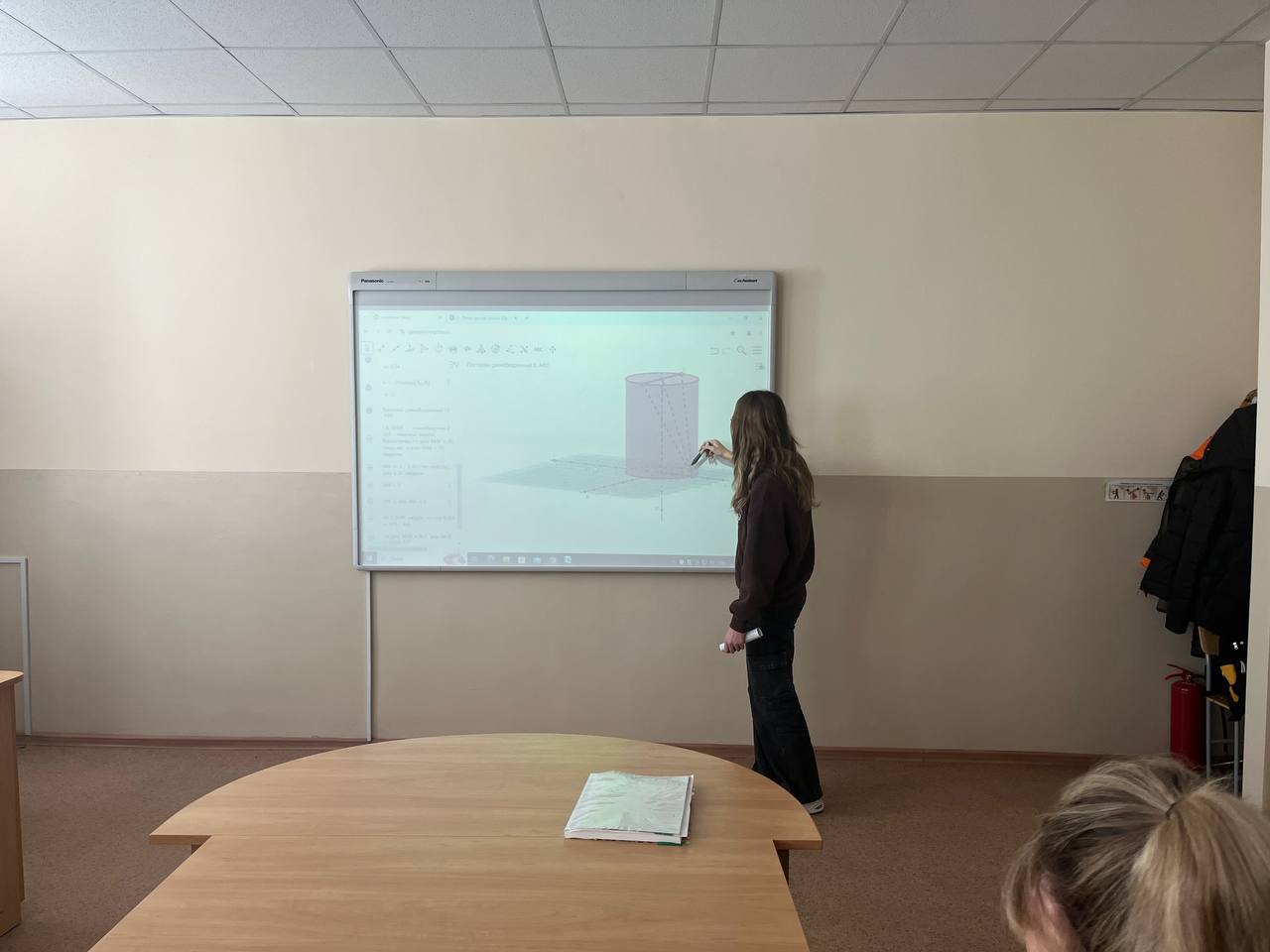 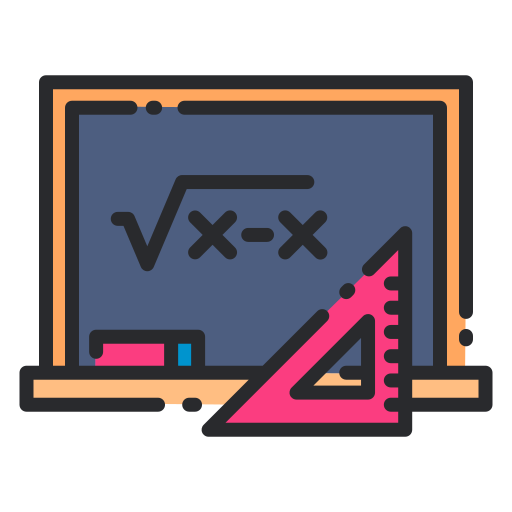 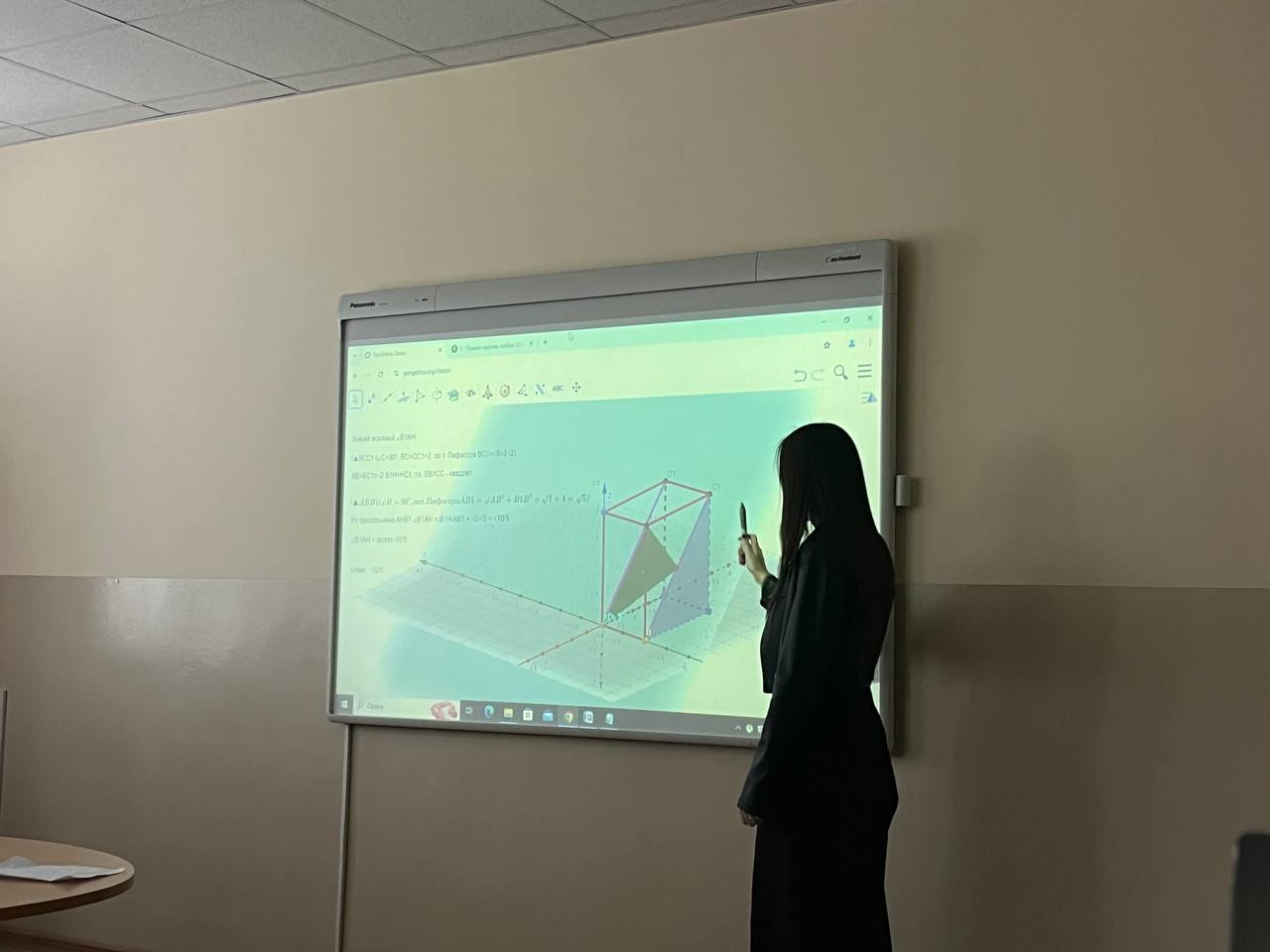 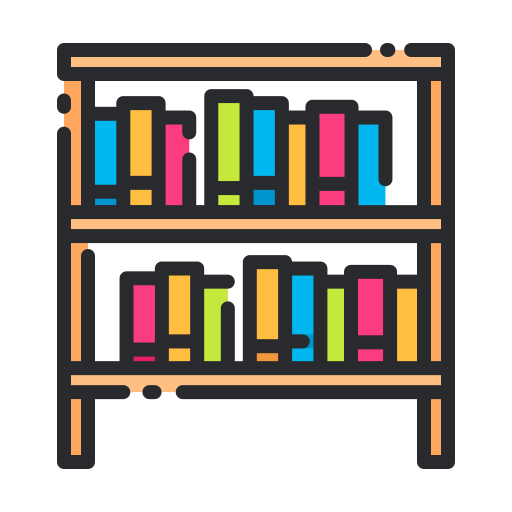 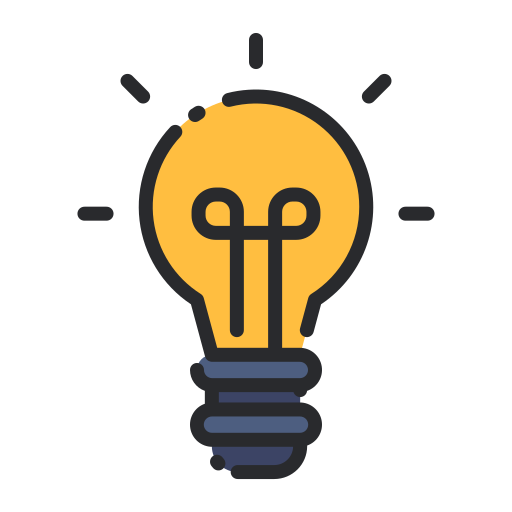 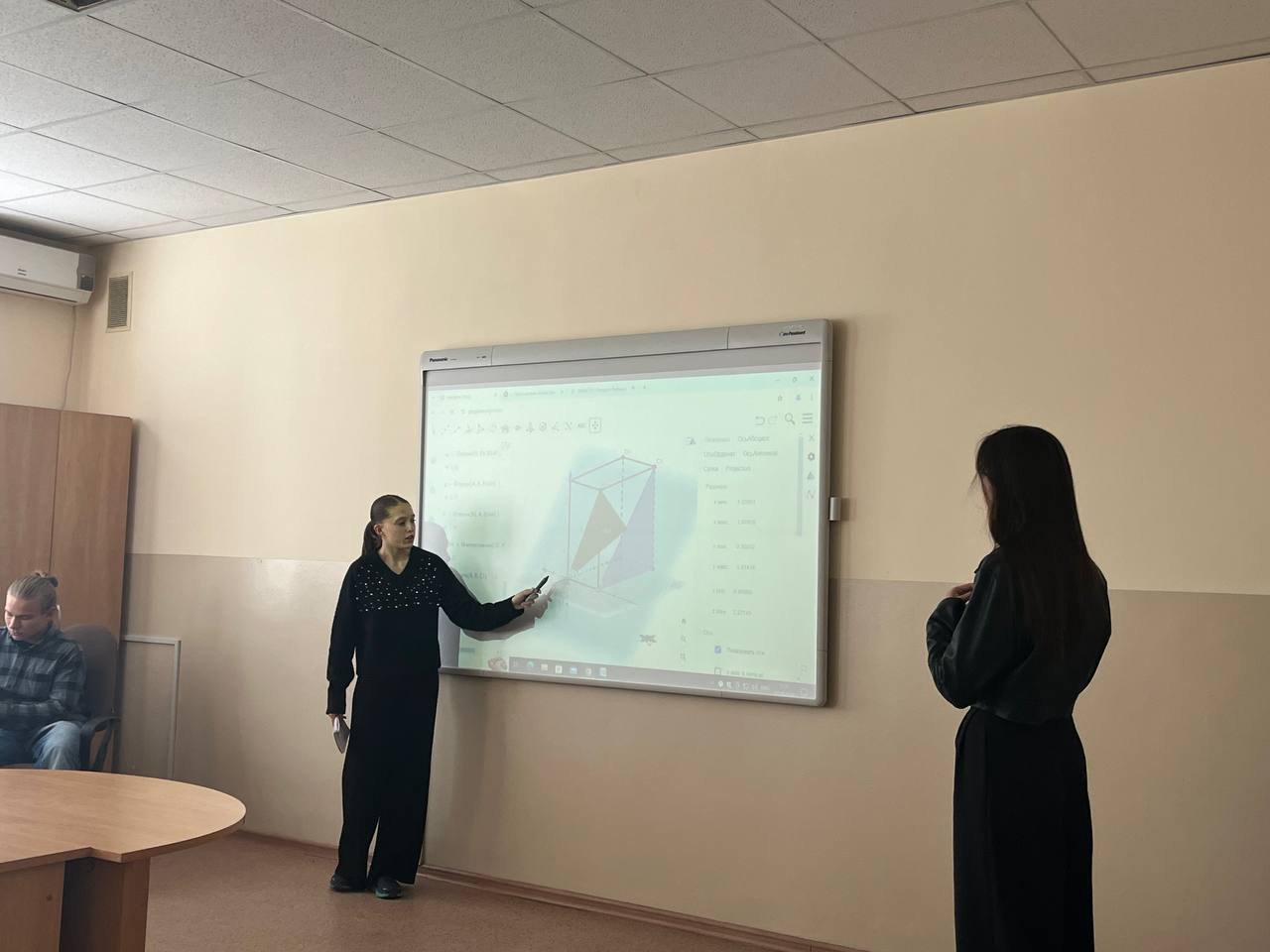 Работа с программой Geogebra в подгруппах
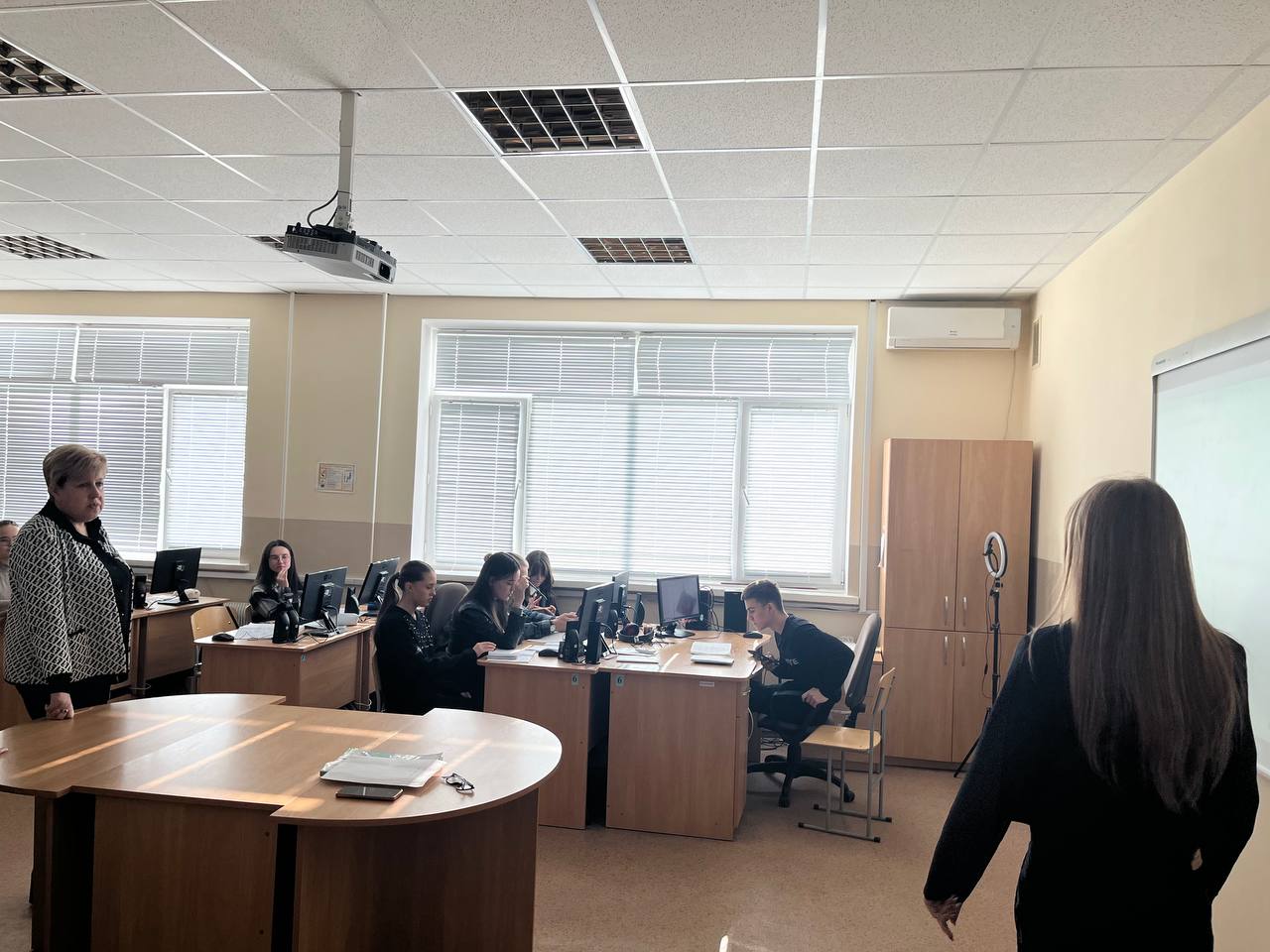 Рефлексия
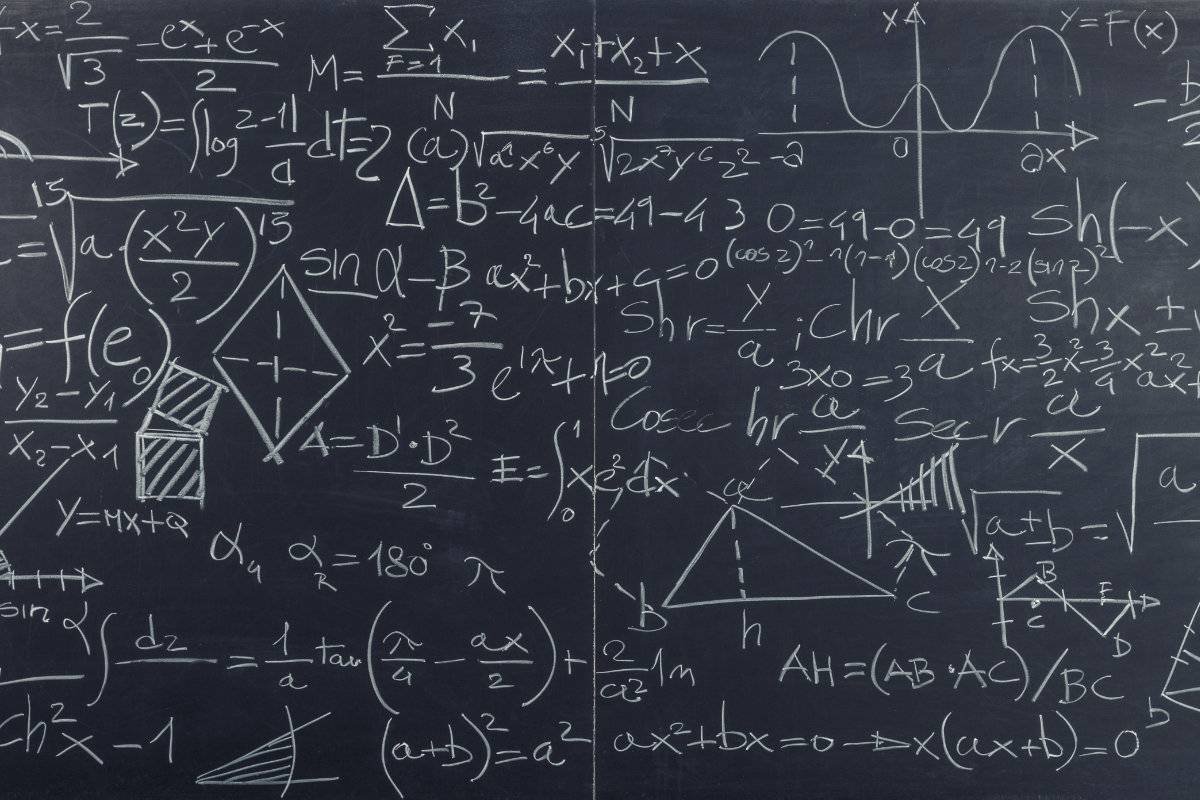 «Предмет математики настолько серьезен, что полезно не упустить случая сделать его немного занимательным»
Блез Паскаль.
Из предложенных цитат и поговорок выберите те, которые по вашему мнению характеризуют различные этапы работы с учащимися при решении стереометрических задач из 18 блока Единого государственного экзамена.
Цитаты и поговорки
Этапы работы
Не зная броду, не суйся в воду.
Не Боги горшки обжигают.
Безумству храбрых поем мы песню.
Лиха беда начала.
Только смелым покоряются моря.
Лес рубят, щепки летят.
Шумел камыш, деревья гнулись.
Дело мастера боится.
Под лежачую колоду вода не течет.
1) Осмысление необходимости решения заданий из 18 блока
2) Решение задач 
3) Представление результатов.
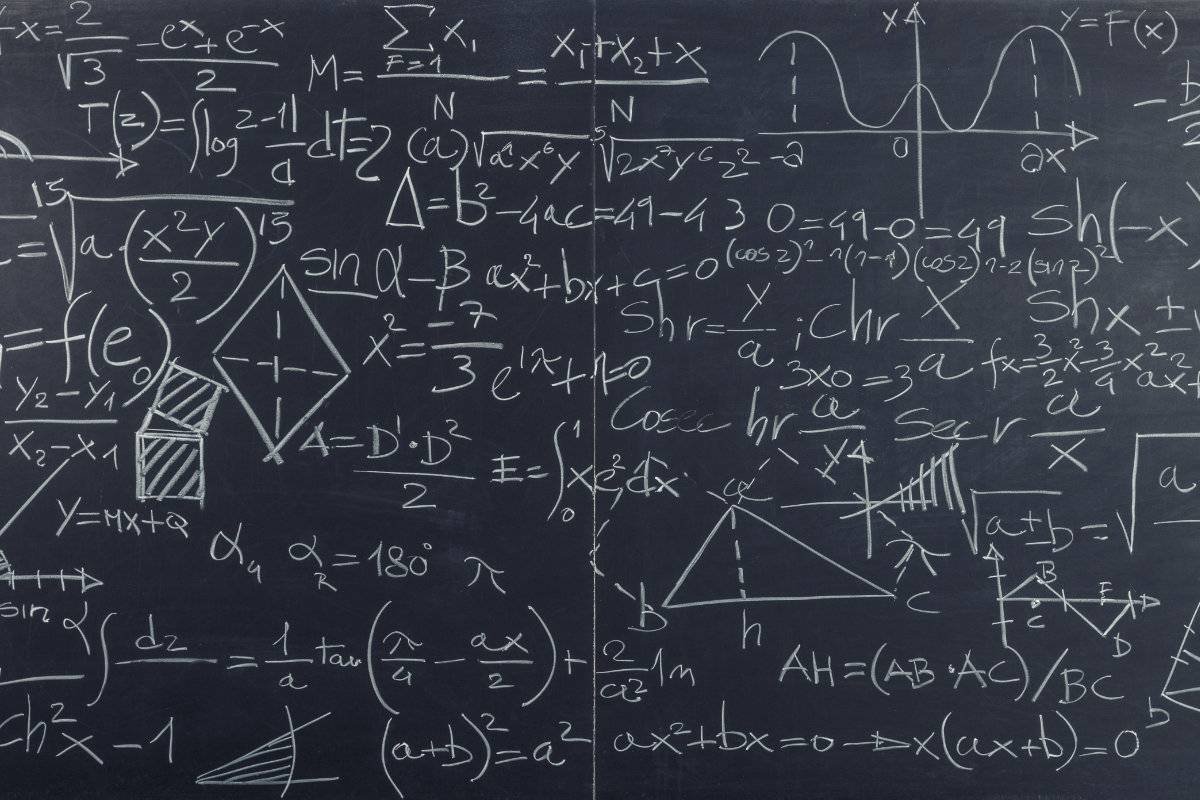 Недостаточно лишь понять задачу, необходимо желание решить её. Без сильного желания решить трудную задачу невозможно, но при наличии такового возможно. Где есть желание, найдётся путь!“

 



Дьёрдь По́йа — венгерский, швейцарский и 
американский математик, популяризатор науки.
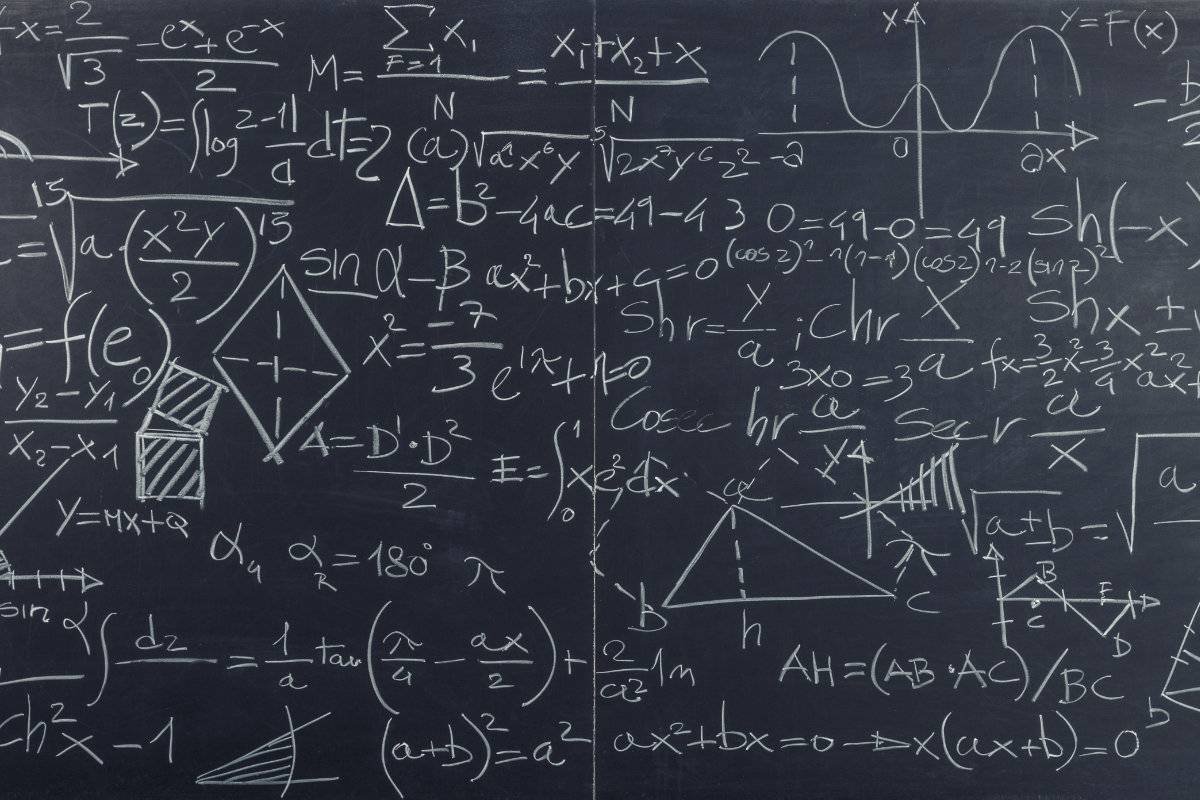 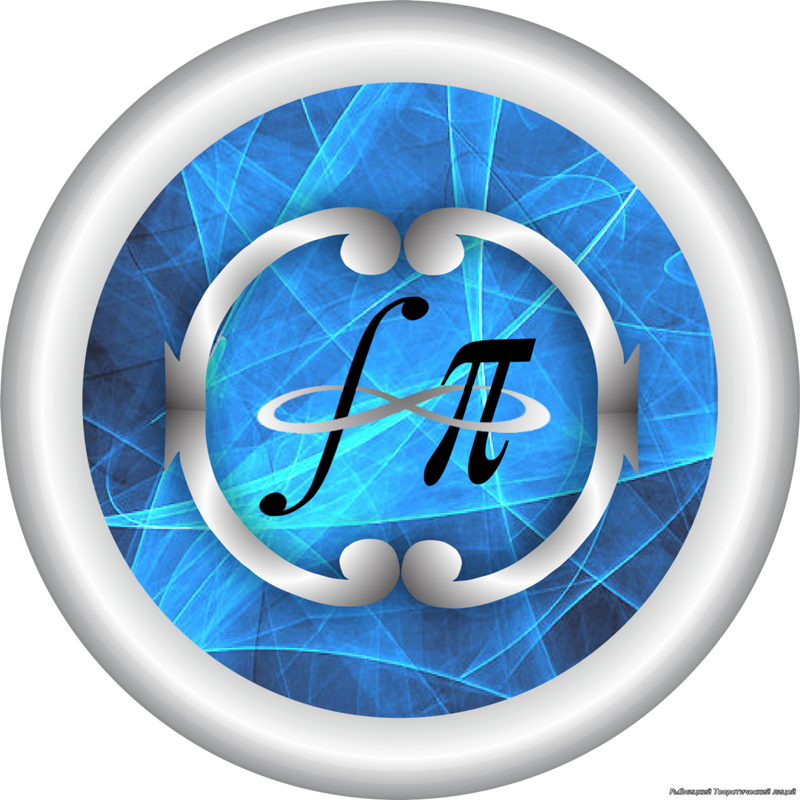 СПАСИБО ЗА ВНИМАНИЕ!